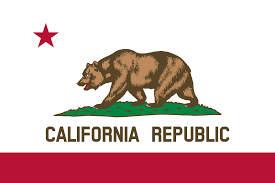 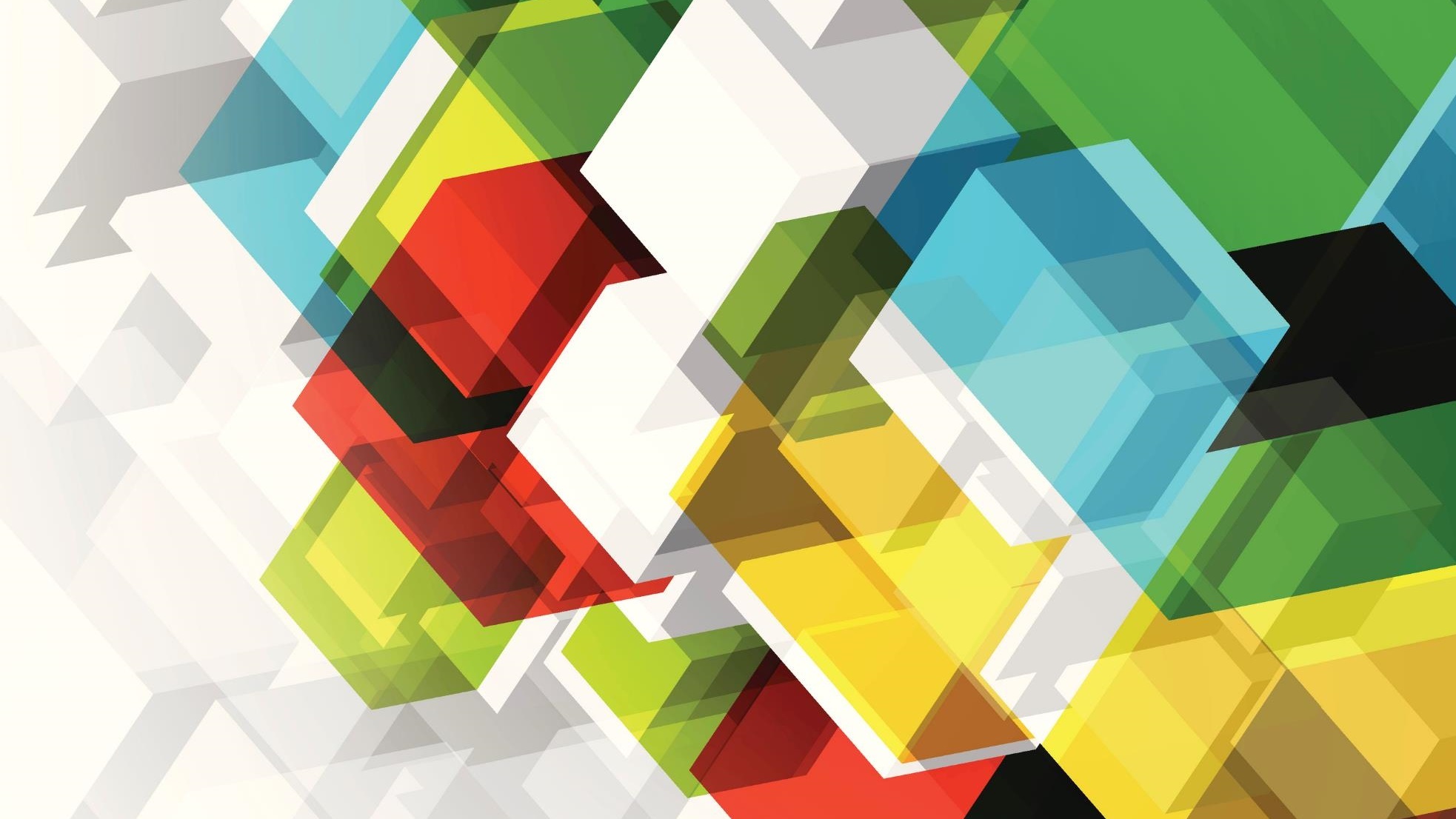 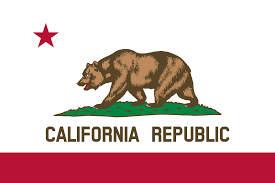 VMRC BoardPublic PolicyCommittee
California Budget Report 2022-2023 
Budget
Chair Lynda Mendoza, Vice-President
VMRC Board
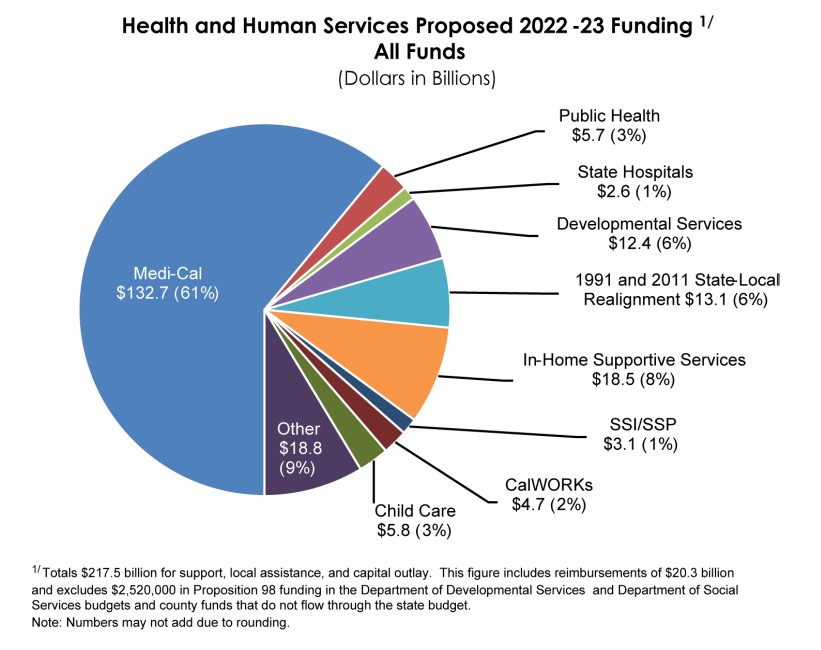 Governor Newsom’s Overall HHSA
Budget 2022-2023
[Speaker Notes: 1.]
Overview
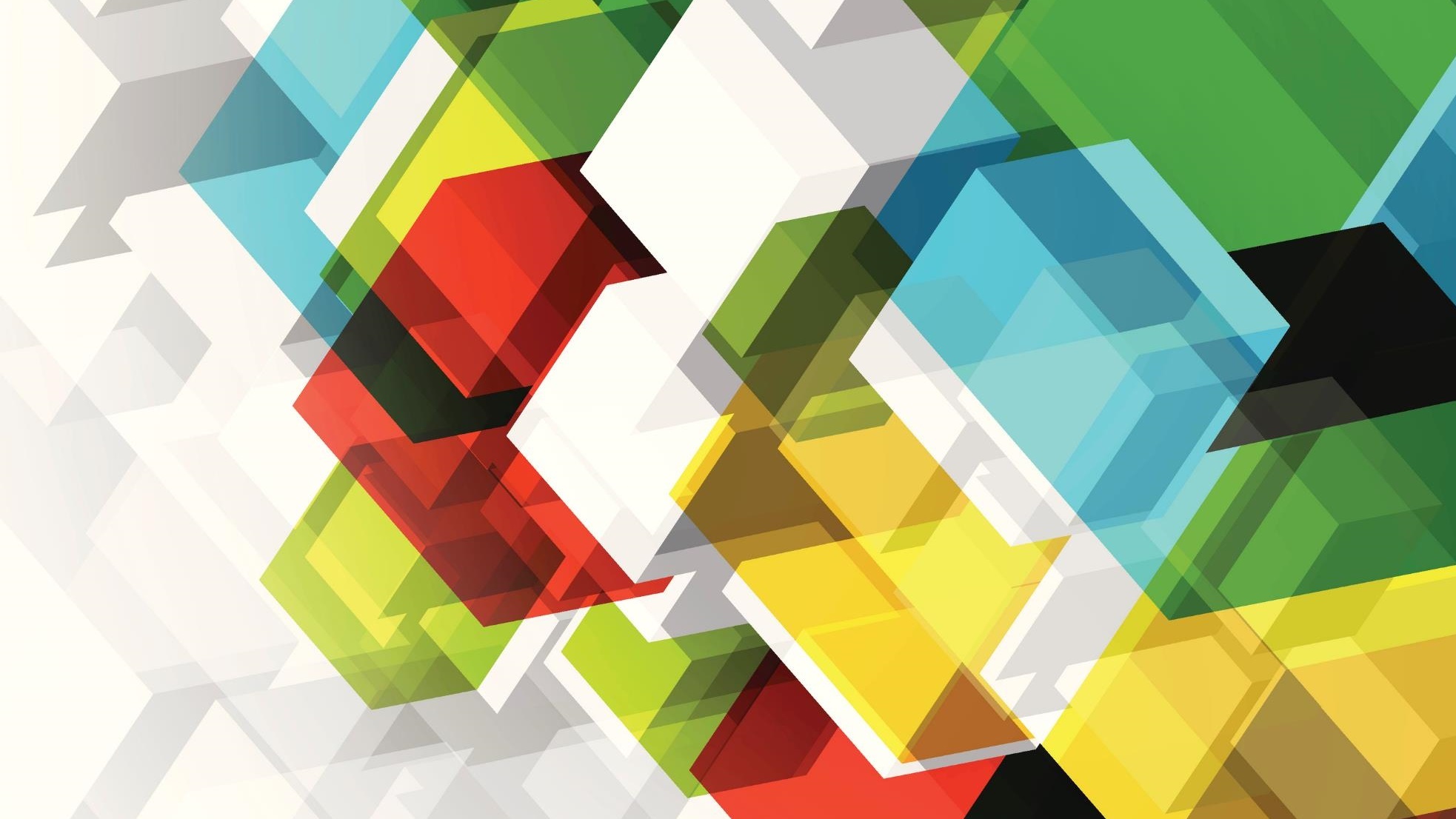 Healthcare
[Speaker Notes: Health Plan Equity and Quality Standards—This spring, the Administration will propose an investment for the Department of Managed Health Care, in collaboration with other entities, to establish a priority set of standard quality measures for full service and behavioral health plans, including quality and health equity benchmark standards, and to take enforcement actions against non‑compliant health plans. 

• Improving Equity Through Managed Care Plan Reprocurements—As Medi-Cal and Covered California managed care plan contracts come up for renewal, the Administration will work to include a focus on health disparities and cultural and language competency through health plan contractual language with a framework similar to the Blueprint equity metric. 

• Analysis of COVID-19 Impacts—The Budget includes $1.7 million General Fund in 2021-22 and $154,000 General Fund in 2022-23 and ongoing for the California Health and Human Services Agency to conduct an analysis of the intersection of COVID-19, health disparities, and health equity to help inform any future response. 

• Community Navigators—The Budget includes $5.3 million ($3.2 million General Fund) for the Department of Developmental Services to contract with family resource centers to implement a navigator model statewide.]
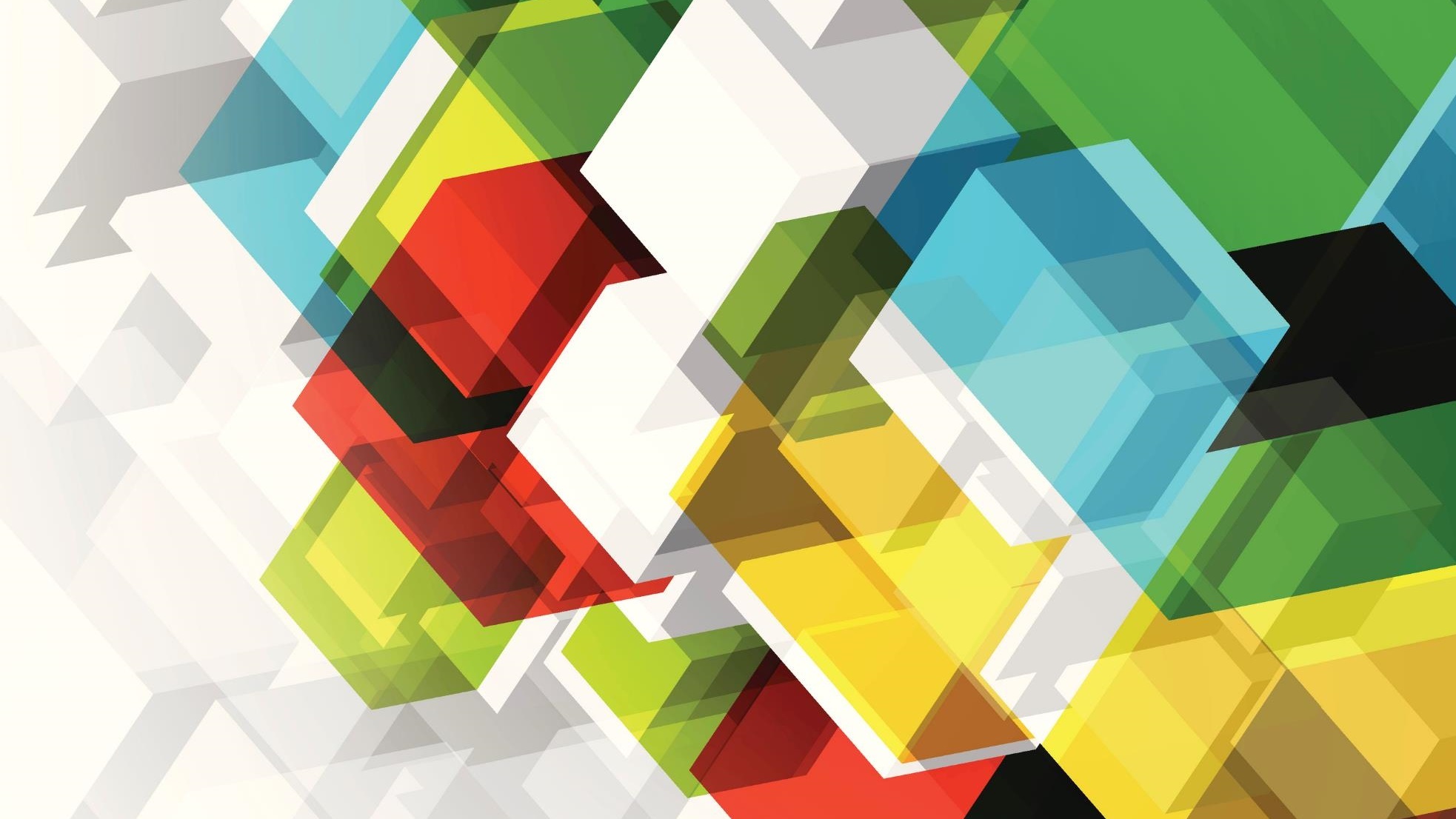 Healthcare: EXPANSION OF MEDI-CAL TO ALL INCOME-ELIGIBLE CALIFORNIANS
[Speaker Notes: Medi-Cal Coverage to All Income-Eligible Californians—$835.6 million ($626.1 million General Fund) in 2023-24 and $2.6 billion ($2.1 billion General Fund) at full implementation and annually thereafter, inclusive of In-Home Supportive Services (IHSS) costs, to expand full-scope eligibility to all income-eligible adults aged 26 through 49 regardless of immigration status. Beginning no later than January 1, 2024, Medi-Cal will be available to all income-eligible Californians. 

• IHSS Permanent Backup Provider System—$34.4 million ($15.4 million General Fund) ongoing to establish a permanent back-up provider system for IHSS recipients to avoid disruptions to caregiving due to an immediate need or emergency and to provide a $2 wage differential for backup providers.]
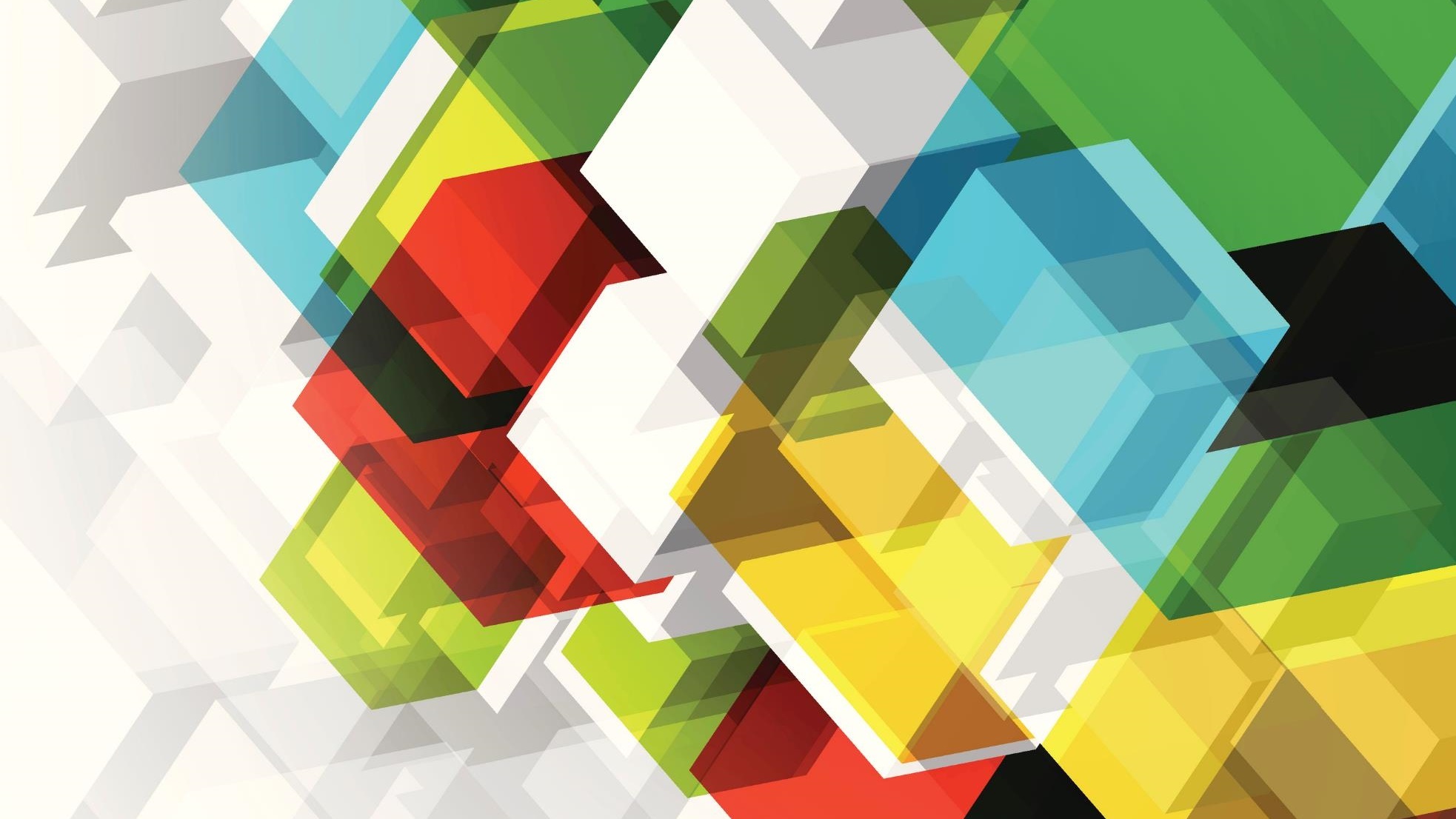 DEPARTMENT OF HEALTH CARE SERVICES
[Speaker Notes: DEPARTMENT OF HEALTH CARE SERVICES Medi-Cal, California’s Medicaid program, is administered by the Department of Health Care Services (DHCS). Medi-Cal is a public health care program that provides comprehensive health care services at no or low cost for low-income individuals. The federal government mandates that a range of basic services be included in the program and the state provides additional optional benefits. The Department also oversees county-operated community mental health and substance use disorder programs, the California Children’s Services and the Primary and Rural Health Programs. HEALTH AND HUMAN SERVICES Version number 9xqfbYrVwBfxYCs4 120 GOVERNOR'S BUDGET SUMMARY — 2022-23 The Medi-Cal budget is $123.8 billion ($26.8 billion General Fund) in 2021-22 and $132.7 billion ($34.9 billion General Fund) in 2022-23. The Governor’s Budget assumes that caseload will increase by approximately 8.3 percent from 2020-21 to 2021-22 and decrease by 3 percent from 2021-22 to 2022-23. Medi-Cal is projected to cover approximately 14.2 million Californians in 2022-23, over one-third of the state’s population.]
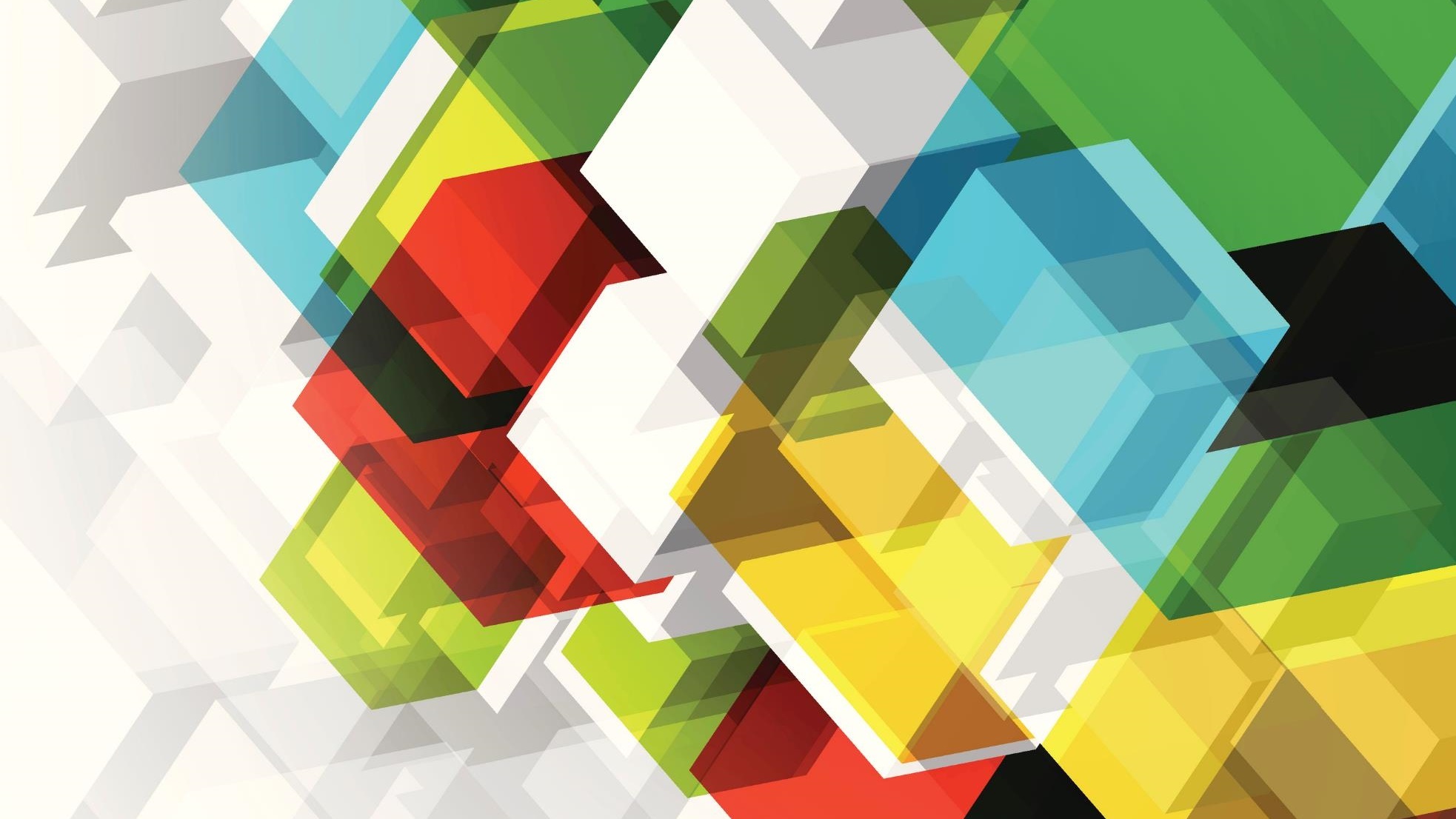 CalAIM
[Speaker Notes: CALIFORNIA ADVANCING AND INNOVATING MEDI-CAL (CALAIM) CalAIM is a framework that encompasses a broad-based delivery system, program, and payment reform across the Medi-Cal program. CalAIM recognizes the opportunity to move the whole-person care approach that integrates health care and other social determinants of health, to a statewide level, with a clear focus on improving health and reducing health disparities and inequities, including improving and expanding behavioral health care. Updates to the Department’s Section 1115 CalAIM demonstration and Section 1915(b) waiver (which the federal government recently approved), along with related contractual and Medi-Cal State Plan changes, will enable California to execute the CalAIM initiative, providing benefits to certain high-need, hard-to-reach populations, with the objective of improving health outcomes for Medi-Cal beneficiaries and other low-income individuals in the state. The Budget includes $1.2 billion ($435.5 million General Fund) in 2021-22, $2.8 billion ($982.6 million General Fund) in 2022-23, $2.4 billion ($876.4 million General Fund) in 2023-24, and $1.6 billion ($500 million General Fund) in 2024-25 for CalAIM. CalAIM initiatives being implemented in 2022-23 include mandatory enrollment into managed care of beneficiaries eligible for both Medi-Cal and Medicare; the requirement that all managed care plans cover long-term care; the provision of a targeted set of Medicaid services to eligible justice-involved populations prior to release; and the Providing Access and Transforming Health (PATH) initiative to further the successful implementation of CalAIM. Incarcerated individuals leaving correctional facilities are at high-risk of poor outcomes due to high rates of mental illness, substance use disorders, complex medical conditions, and potential social needs such as housing insecurity, unemployment, and inadequate social connections. CalAIM proposes to improve outcomes for this population by mandating a county pre-release Medi-Cal application process for incarcerated individuals, allowing Medi-Cal reimbursement for services in the 90-day time period prior to release, and to encourage a facilitated referral and linkage (“warm hand-off”) to behavioral health services, both to providers in managed care networks and to county behavioral health departments.]
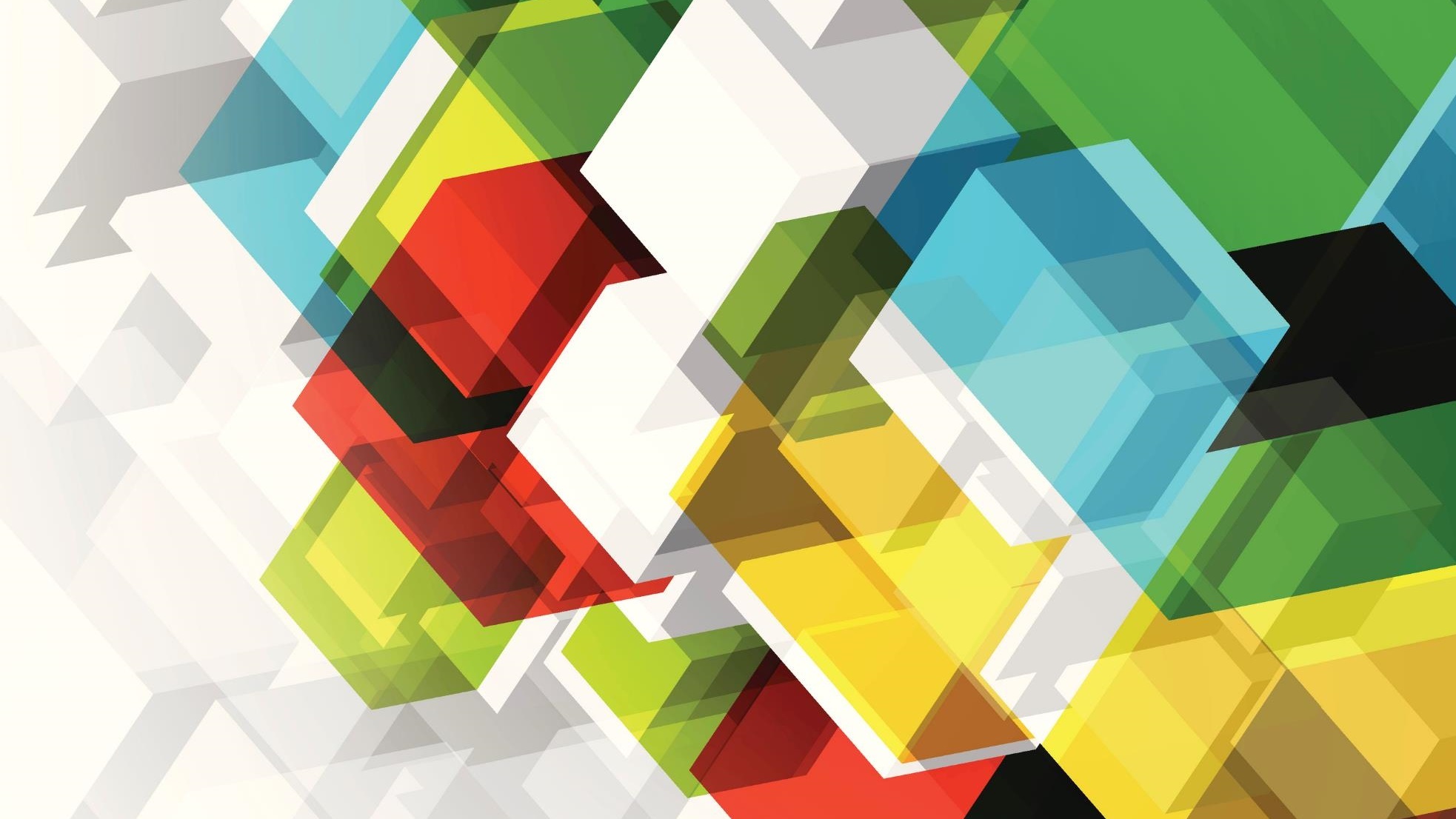 CalAIM: PATH
[Speaker Notes: PATH includes the following programs and initiatives: • Justice-involved start-up funds to build on the successful work conducted under Whole Person Care pilots. This PATH program will build statewide capacity and expand access to necessary pre-release and post-release services under CalAIM. • Support for implementation of Enhanced Care Management and Community Supports, including Whole Person Care services and transition to managed care; technical assistance; collaborative planning; and capacity and infrastructure transition, expansion, and development funding for providers, community-based organizations, and counties. An additional goal of CalAIM is to develop a new Foster Care Model of Care. To address the complex medical and behavioral health needs of foster youth, and to build on the Continuum of Care Reforms, the Administration intends to work with stakeholders in the budget year to develop a new model of care. DHCS and the Department of Social Services will center this effort on establishing an accountability framework across systems, advancing equity, and integrating services and care.]
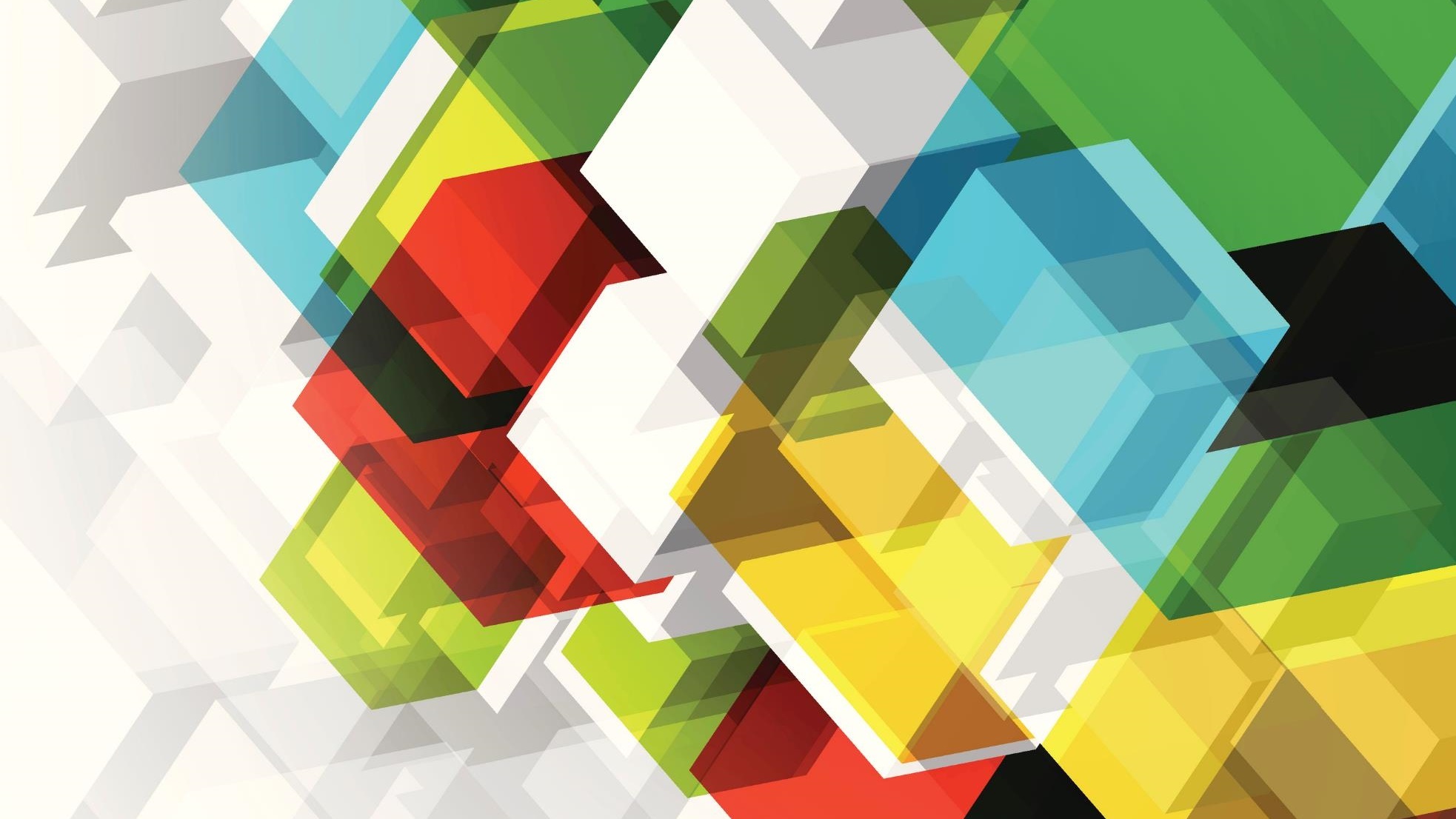 Medi-Cal Eligibility Redeterminations
County Eligibility
Redeterminations Funding 
Annual redeterminations of Medi-Cal beneficiaries.
[Speaker Notes: County Eligibility Redeterminations 
County Eligibility Redeterminations Funding—The Budget includes $73 million total funds ($36.5 million General Fund) in each of 2021-22 and 2022-23 for counties to resume annual redeterminations of Medi-Cal beneficiaries.]
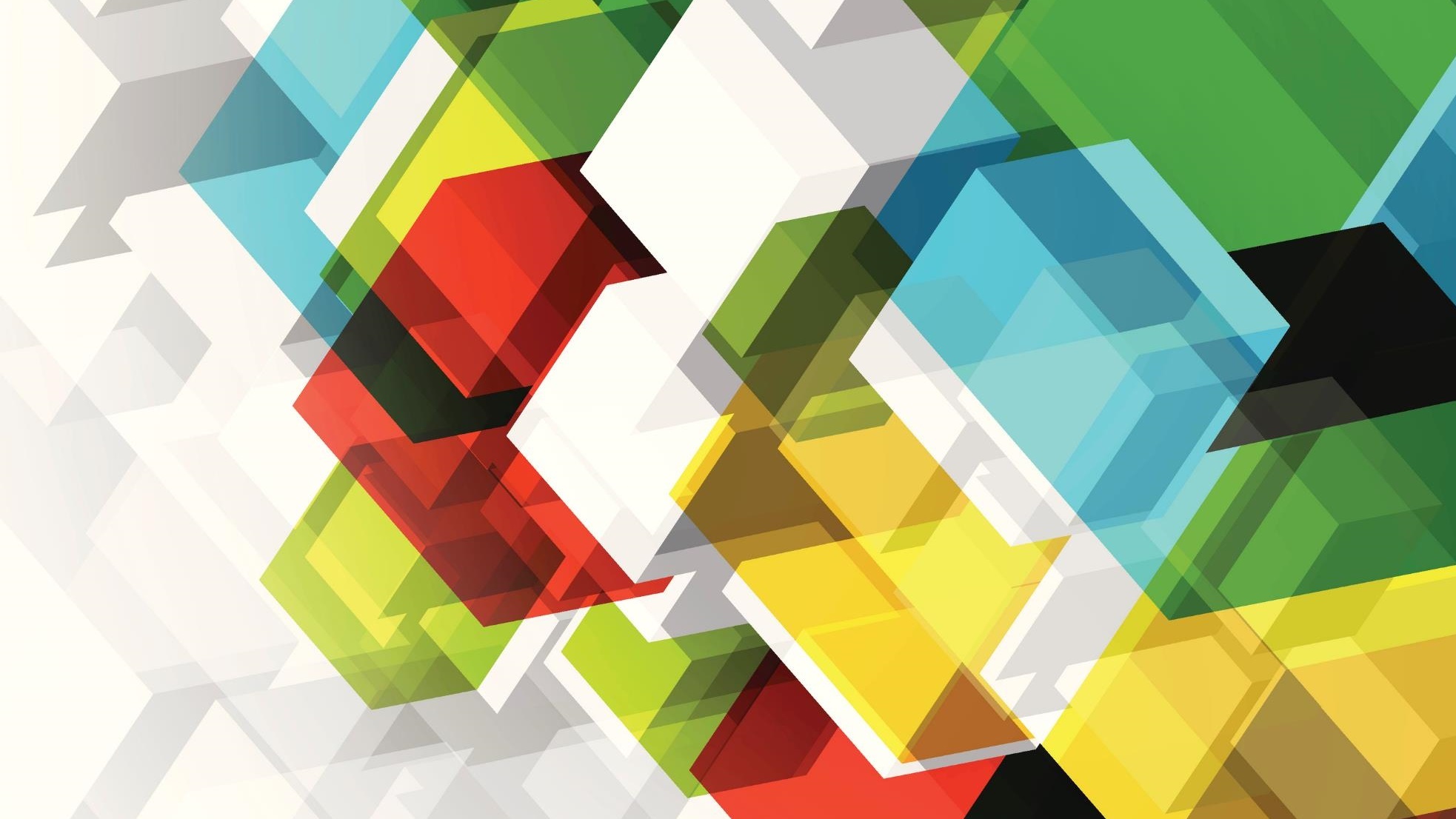 Reduction of Medi-Cal Premiums
To increase access to health care services
Budget
Reduce Premiums
[Speaker Notes: Reduction of Medi-Cal Premiums—To increase access to health care services, the Administration proposes to reduce the financial burden of paying for health care coverage for approximately 500,000 Medi-Cal enrollees who pay monthly premiums for coverage. The Budget includes $53.2 million ($18.9 million General Fund) in 2022-23 and $89 million ($31 million General Fund) annually to reduce premiums for beneficiaries, including pregnant women, children, and disabled working adults, whose income is marginally above the threshold for no cost Medi-Cal. See the Early Childhood Chapter for more details.]
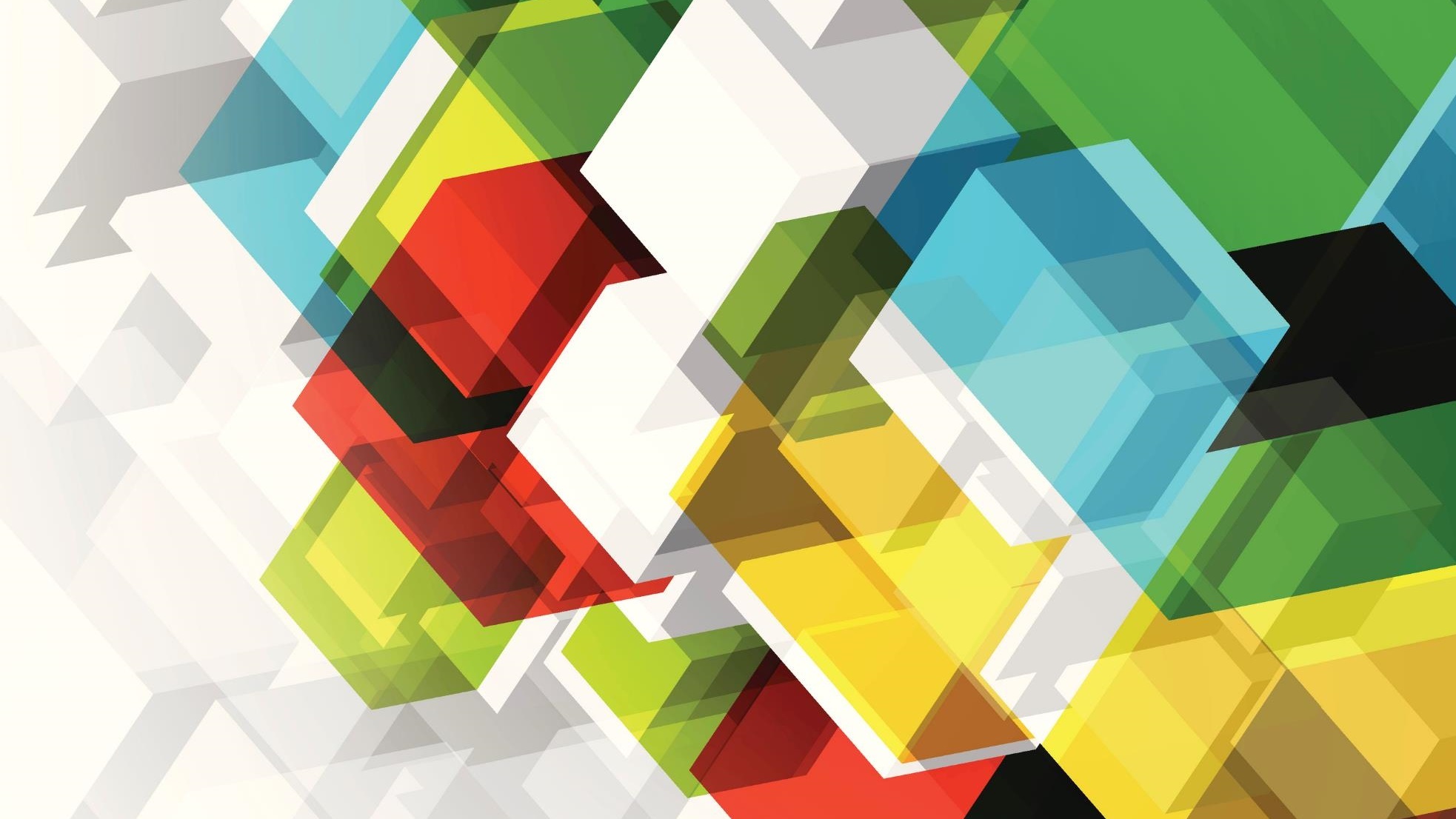 BEHAVIORAL HEALTH NEEDS OF CALIFORNIA'S MOST VULNERABLE
[Speaker Notes: BEHAVIORAL HEALTH CRISIS CARE CONTINUUM The Administration’s vision to transform the behavioral health system resulted in significant investments in the 2021 Budget Act that support generational change to reimagine the children and youth behavioral health system, investments in facilities, and investments in Medi-Cal to increase timely access to care using a "no wrong door" approach (whereby a beneficiary can enroll in Medi-Cal in a number of different places) for mental health and substance use disorder services. 

In 2022, CalHHS will develop a plan to support connections between prevention efforts like hotlines and peer support services, 9-8-8 mental health crisis call centers, and mobile crisis response at the local level. The Budget includes $7.5 million General Fund ($6 million ongoing) for the California Governor’s Office of Emergency Services to advance implementation of the 9-8-8 call system and support call handling equipment so existing crisis hotline centers have the needed resources to process additional 9-8-8 calls and coordinate and transfer calls with no loss of information between the 9-8-8 and 911 systems. See the Emergency Response Chapter for more details. 

In addition, the Budget includes $1.5 billion General Fund over two years for additional housing supports to those with behavioral health needs, as well as $1.7 billion in Care Economy Workforce investments, including funding to recruit and train 25,000 new community health workers as well as additional psychiatric providers. (See the Housing and Homelessness and Labor and Workforce Development Chapters for more details.) The Budget also includes $10 million to administer a competitive grant program to prevent and treat depression, as part of the California Initiative to Advance Precision Medicine. See the General Government and Statewide Issues Chapter for more details.]
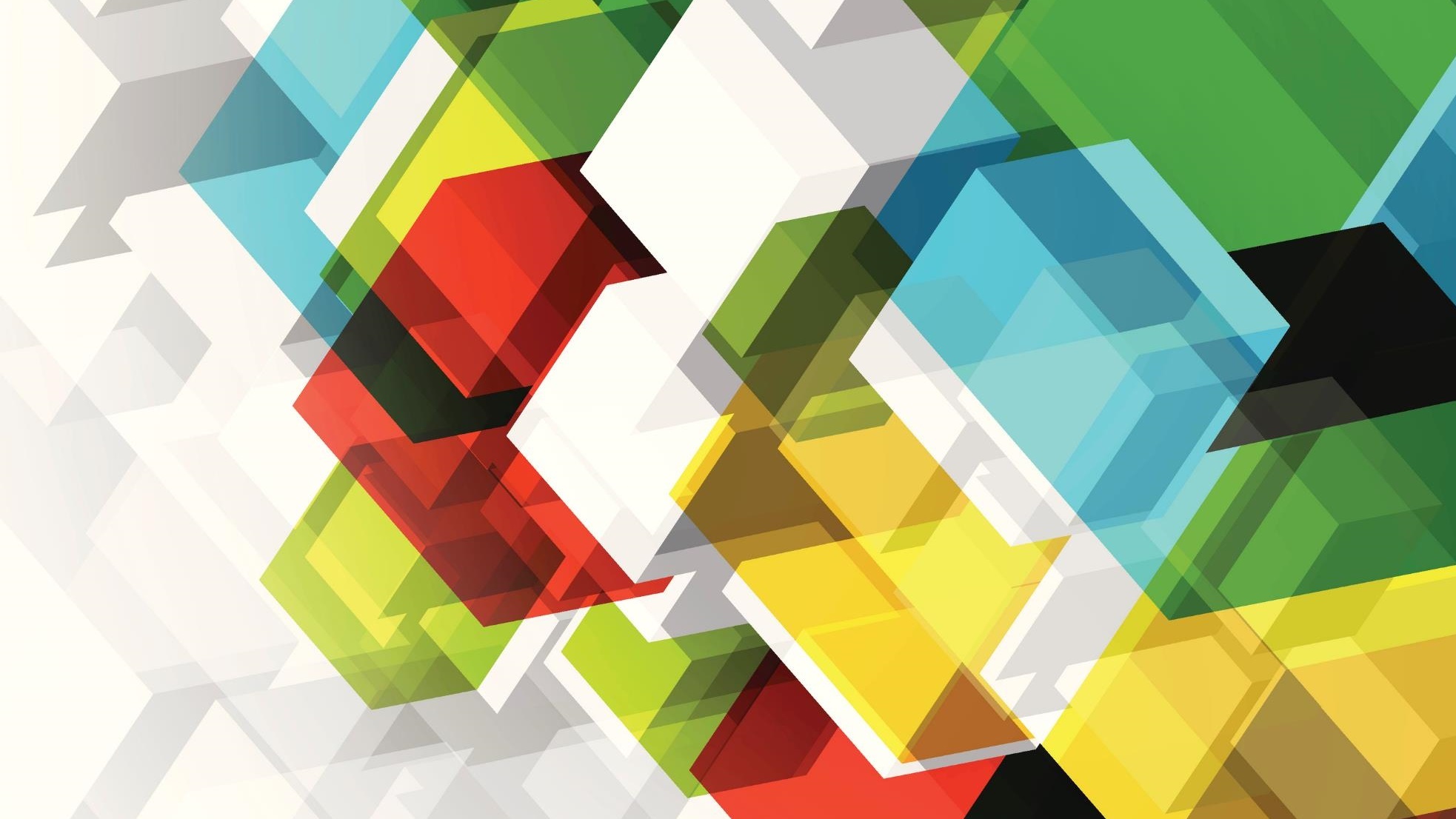 Medication Stabilization Teams 
Statewide funding for medication support, and 
Case Management to Improve Coordination
More residential beds dedicated to Diversion and Restoration and more money
Supporting county partnerships 
Workforce development support for counties and community providers.
FELONY INCOMPETENT TO STAND TRIAL (IST) WAITLIST SOLUTIONS
[Speaker Notes: Like many states, California is home to thousands of vulnerable and ill individuals who, as a result of limited community-based and early intervention treatment, decompensate to a point where engagement and treatment is difficult. Many of these Californians with the most severe behavioral health conditions, become fixed in a cycle of untreated mental illness, homelessness, and incarceration. Criminal defendants who are unable to understand criminal proceedings or assist counsel in their defense are determined by a court to be Incompetent to Stand Trial (IST). If charged with a felony, they can be committed to the Department of State Hospitals (DSH) to provide clinical and medical services with the goal of restoring their competency and enabling them to return to court to resume their criminal proceedings. Although this budget proposal and recent prior budget acts make significant investments that will build up behavioral health infrastructure in communities, a current lack of community behavioral health services has led to a rapidly growing number of individuals found IST and referred to DSH. In June 2021, an appellate court affirmed the order in Stiavetti v. Clendenin requiring DSH to commence substantive competency restoration services for all ISTs committed to DSH within 28 days of receipt of the commitment packet from the court. Court orders and penalties regarding ISTs could cost California as much as one billion dollars Version number 9xqfbYrVwBfxYCs4 HEALTH AND HUMAN SERVICES GOVERNOR'S BUDGET SUMMARY — 2022-23 115 annually based on the State of Washington’s experience. Despite increasing bed capacity, decreasing the average length of stay, and implementing county-based treatment programs, the increasing number of county IST referrals has resulted in a large waitlist and long wait times for defendants pending placement to DSH. Furthermore, the impacts of the COVID-19 Pandemic and necessary infection control measures put in place in DSH facilities resulted in slower admissions and reduced capacity for the treatment of felony ISTs at DSH. In the fall of 2021, DSH convened an IST Workgroup to identify actionable solutions to address the increasing number of individuals with serious mental illness who are deemed IST on felony charges. Informed by the deliberations of the Workgroup, the Budget reflects spending of $93 million General Fund in 2021-22 (including funds previously appropriated for Workgroup solutions and redirected funds) and $571 million General Fund in 2022-23 and ongoing (including funds previously appropriated for Workgroup solutions, redirected funds and new funding). These funds will provide for: 
• Early Stabilization and Community Care Coordination to provide immediate solutions to support access to treatment for the nearly 1,700 individuals currently found IST on felony charges and waiting in jail, and to reduce the flow of new incoming referrals. This includes funding for: ◦ Early access to medication stabilization teams to encourage substantive treatment in jail settings, ◦ Statewide funding for medication support, and ◦ DSH case management teams to coordinate IST care with counties and other community providers. 
• Expand Diversion and Community-Based Restoration Capacity to increase IST treatment alternatives by investing in the community infrastructure required to support the felony IST population. This includes funding for: 
	◦ Infrastructure to increase the number of community residential beds dedicated to DSH Diversion and Community-Based Restoration programs,
	 ◦ Augmented funding for counties to expand DSH Diversion and Community-Based Restoration,
	◦ Supporting county partnerships for entities impacted by felony IST community placements, and 
	◦ Workforce development support for counties and community providers. 

These investments support the goal of providing care in the least restrictive, community-based settings while maintaining public safety. In order to encourage the expansion of community care that does not create unintended incentives that drive additional IST referrals, the state will implement a growth cap on IST referrals that will include a county cost sharing methodology if the growth cap is exceeded. The ability of the state to address the IST waitlist is directly impacted by the Lanterman Petris Short (LPS) Conservatorship census at DSH facilities exceeding current contracted levels with counties and LPS patients being held longer than their treatment plan requires. Welfare and Institutions Code section 4147, which established the IST Solutions Workgroup, provides that if insufficient progress is made in addressing the waitlist, CalHHS may discontinue the admission of new LPS patients, establish LPS reduction targets for counties, and charge counties that do not achieve reductions 150 percent of the current bed rate for LPS patients. The coordinated behavioral health investments made as part of the 2021 Budget Act and the Budget will support county efforts to serve individuals at risk of becoming IST upstream, before they become involved in the criminal justice system—including investments in the Behavioral Health Continuum Infrastructure Program and the proposed $1.5 billion General Fund over two years in housing options for those with behavioral health conditions.]
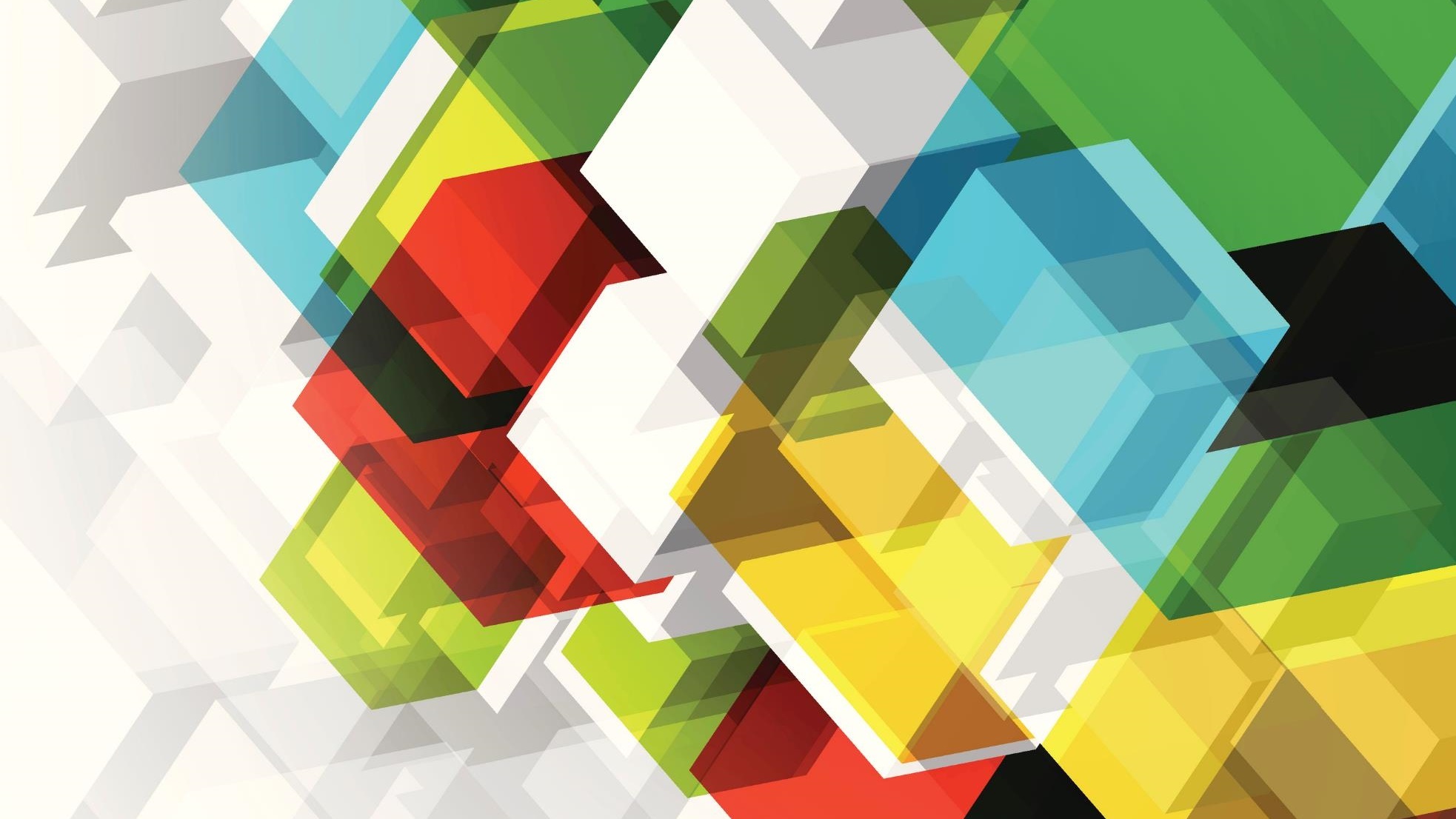 Mobile Crisis Services
Mobile Response services mental health and substance use disorders
Lessen Impact on Emergency Departments
Triaging and Referring people to services in the community. 
Building off of previous plans for infrastructure development in preparation for the implementation of the mobile crisis benefit.
[Speaker Notes: MEDI-CAL COMMUNITY-BASED MOBILE CRISIS SERVICES The American Rescue Plan Act of 2021 authorizes 85-percent federal matching funds for a Medicaid mobile crisis response services benefit, available for 12 quarters during a five-year period starting April 1, 2022. DHCS will add multi-disciplinary mobile response services for crises related to mental health and substance use disorders as a new Medi-Cal benefit, as soon as January 1, 2023. Providing community-based mobile crisis services will help reduce the impact of untreated behavioral health conditions on emergency departments and psychiatric facilities, by providing a system for triaging and referring people to services in the community. Over the five-year period authorized by the Act, total costs of this new benefit are projected to be $1.4 billion ($335 million General Fund). This benefit builds on the $205 million and other funds the 2021 Budget Act provided to counties for infrastructure development in preparation for the implementation of the mobile crisis benefit.]
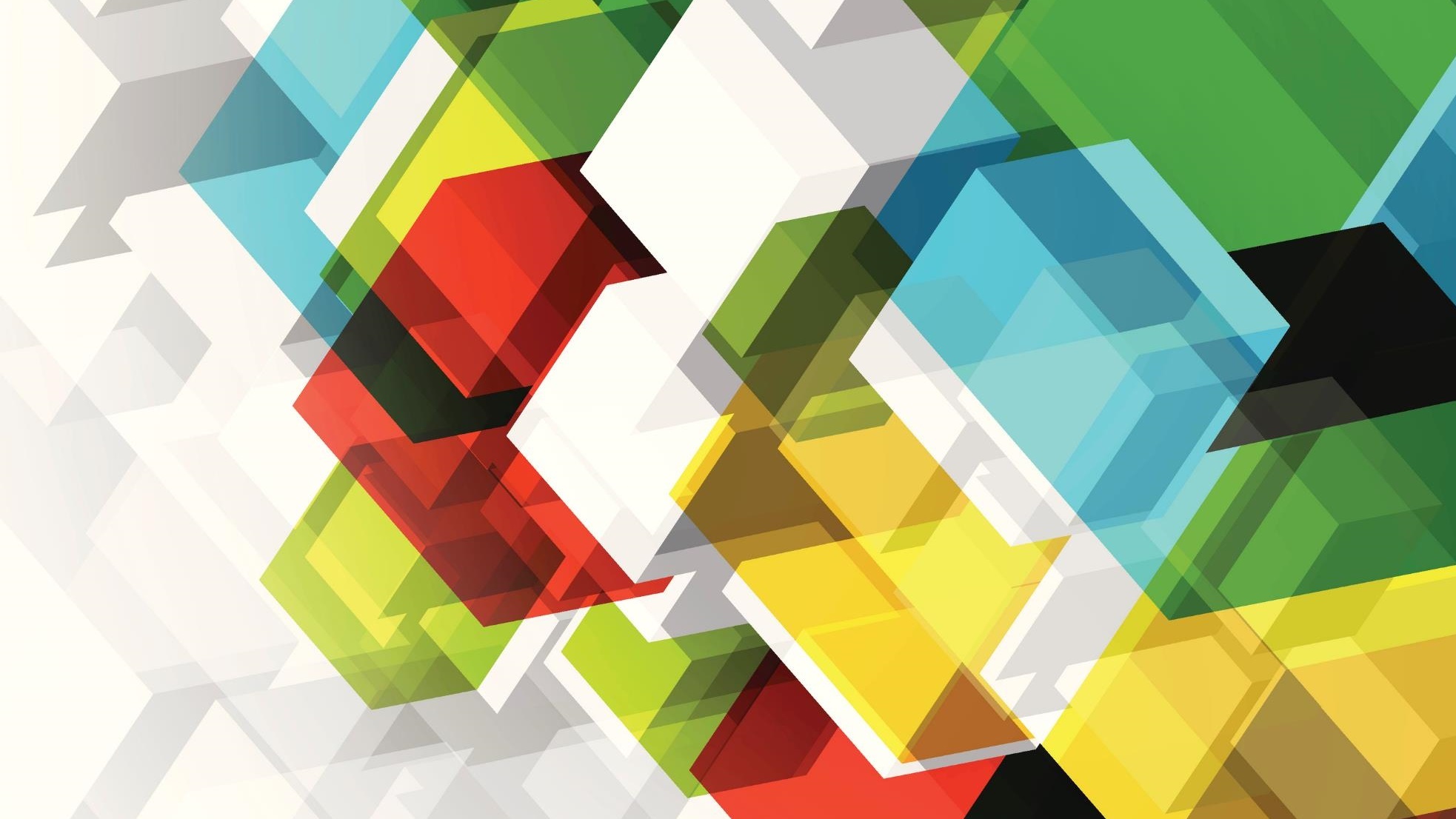 Extension of Adverse Childhood Experiences (ACES)
More ACEs Training for Screenings (ACEs is Adverse Childhood Experiences)
[Speaker Notes: Extension of Adverse Childhood Experiences (ACES) Provider Training—The Budget includes one-time $135.1 million ($67.6 million Mental Health Services Fund, remainder is federal funds), over a three-year period to extend Medi-Cal provider training for ACEs screenings.]
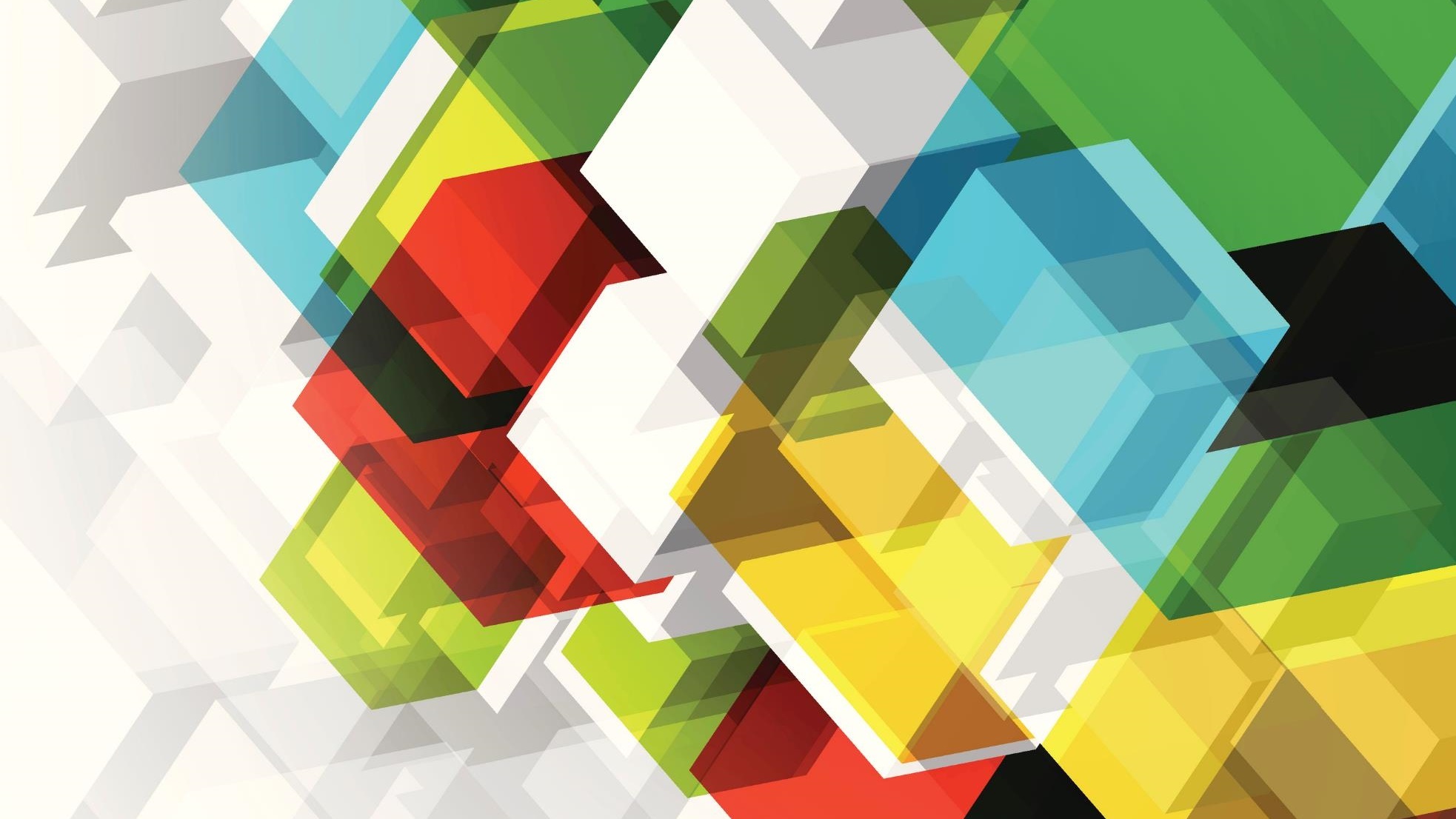 Dental Care
Adding more dentists
Dental Managed Care—The Administration proposes to extend dental managed care contracts and reprocure new contracts no sooner than January 1, 2024.
[Speaker Notes: Dental Managed Care—The Administration proposes to extend dental managed care contracts and reprocure new contracts no sooner than January 1, 2024.]
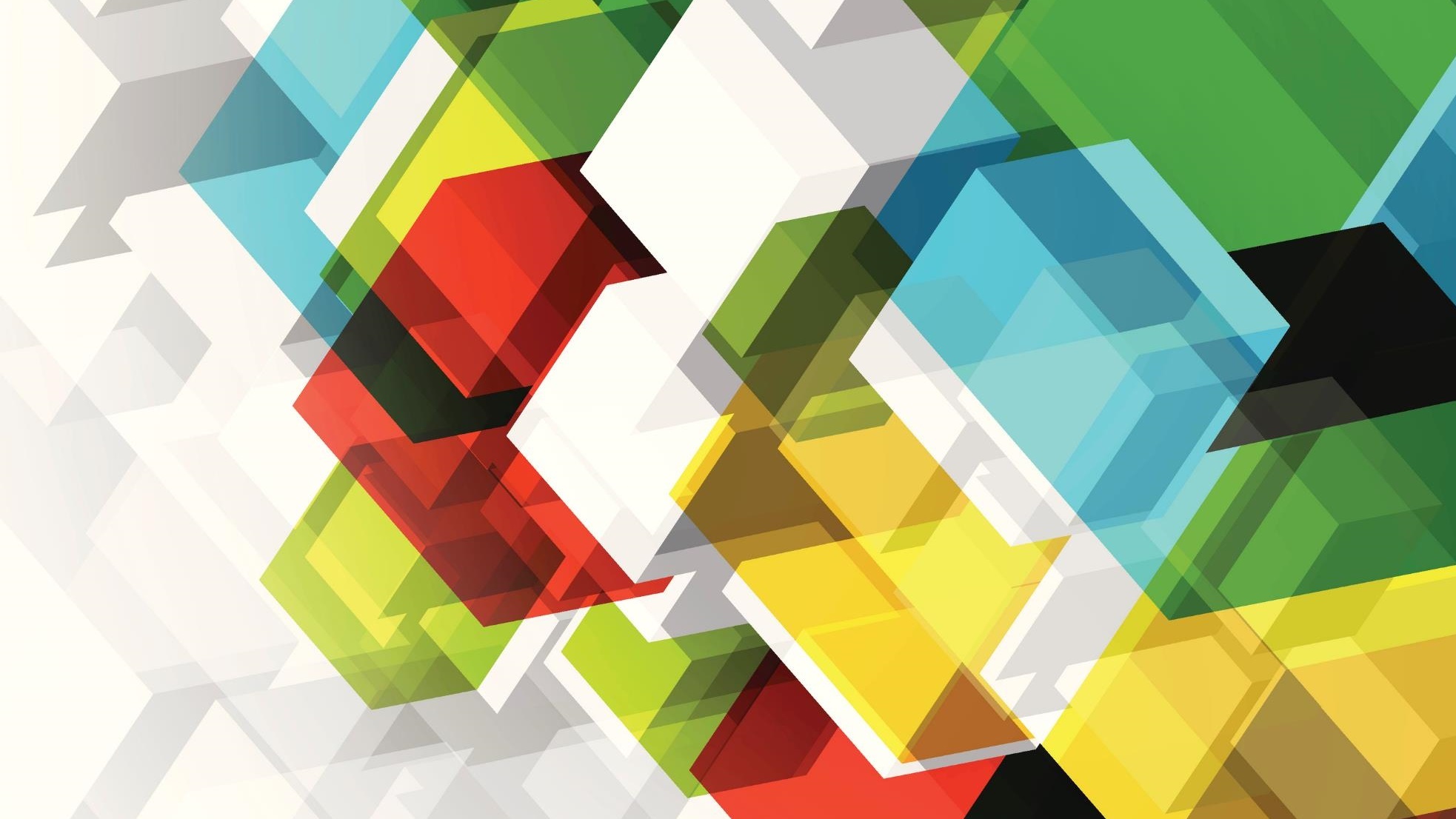 Aging
Aging Population
Skilled nursing Facility Funding Reform
Expanding the Alzheimer’s Healthy Brain Initiative
[Speaker Notes: SUPPORT FOR CALIFORNIA'S AGING POPULATION In the 2021 Budget Act, the state made substantial investments in response to the Governor’s Master Plan for Aging and Alzheimer’s Task Force recommendations to prepare for more Californians living longer and to advance inclusive, equitable communities for all ages and abilities. By 2030, the population of Californians over age 60 is projected to be greater than under 18 for the first time ever, and record numbers of people will live to be 100. This shift in California’s population is changing family life, communities and the economy, with new opportunities and challenges. To further the Administration’s goals, the Budget includes additional investments to support the state's aging population. HEALTH AND HUMAN SERVICES Version number 9xqfbYrVwBfxYCs4 118 GOVERNOR'S BUDGET SUMMARY — 2022-23 REFORMING NURSING FACILITY FINANCING Currently, the state provides annual cost-based increases and quality incentive payments to skilled nursing facilities, funded partly by a Quality Assurance Fee equivalent to 6-percent of facility revenues. The resulting revenue draws down additional federal funding to support nursing facility payments. The existing framework, authorized initially in 2004 and last extended in 2020, sunsets on December 31, 2022. The Budget proposes to reform the funding framework to move from a primarily cost-based methodology to one that incentivizes value and quality. The intent of these reforms is to further enable nursing facilities to invest in quality and patient care while assuring the long-term financial viability of these essential Medi-Cal providers. EXPANDING THE ALZHEIMER'S HEALTHY BRAIN INITIATIVE The Budget includes $10 million one-time General Fund to continue support for the existing Alzheimer’s Healthy Brain Initiative grantees in six local health jurisdictions and expand to up to six additional local health jurisdictions to support activities consistent with the U.S. Centers for Disease Control and Prevention and Alzheimer’s Association Healthy Brain Initiative State and Local Public Health Partnership to Address Dementia: The 2018-2023 Road Map, a public-private partnership to promote brain health, better care for people with cognitive impairment, increase attention to caregivers, and build public health capacity.]
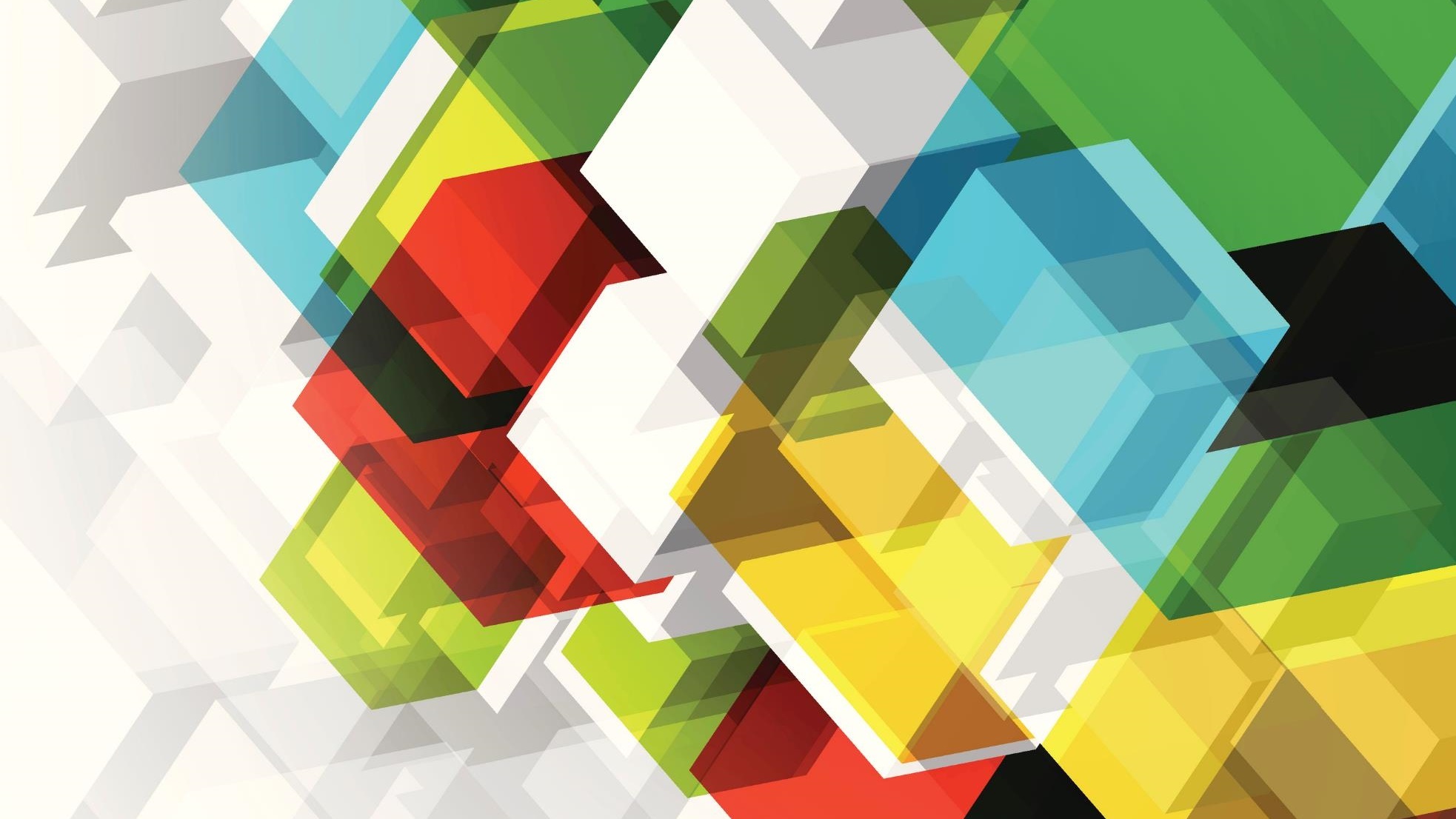 Aging: IMPLEMENTING THE MASTER PLAN FOR AGING
[Speaker Notes: The Budget also makes a range of targeted investments to propel age-, disability-, and dementia-friendly communities statewide, including: • Master Plan for Aging—The Budget includes $2.1 million ($1.8 million General Fund) to bolster the Master Plan for Aging’s Data Dashboard to drive outcomes and sustain public engagement for statewide initiatives through the Department of Aging, and strengthen civic engagement policies and programs in the California Commission on Aging. • Health Care Access for Working Disabled People—$1.5 million General Fund ongoing to reduce Medi-Cal premiums for working adults with disabilities to continue progress on California’s goals to expand access to health care and increase the affordability of home care. Version number 9xqfbYrVwBfxYCs4 HEALTH AND HUMAN SERVICES GOVERNOR'S BUDGET SUMMARY — 2022-23 119 • Intergenerational Volunteering and Community Engagement—The Budget includes funding for various volunteer programs across the state including one-time $10 million General Fund for programs to engage older adults in volunteer service. See the General Government and Statewide Issues Chapter for more details. • Inclusive and Equitable Employment—$7.6 million for an expanded California Leads as an Employer initiative through the California Department of Human Resources to continuously recruit and support a state workforce that reflects all of California, which includes renewed efforts to employ Californians with disabilities. See the General Government and Statewide Issues Chapter, Transforming Government Operations Section for more details. • Protecting and Empowering At-Risk Aging and Disabled Populations—California is increasing investments in serving the growing number of older and disabled adults with more complex needs, across a range of specialized services. The Budget includes the following: ◦ $10.6 million General Fund annually for three years to continue the Returning Home Well Program to provide transitional housing to parolees at risk of housing insecurity or homelessness. Approximately 25 percent of the parole population is 50 years or older. ◦ A new position to coordinate best practices with county Public Conservator agencies serving people with probate conservatorships at the California Department of Aging. ◦ A new position focused on supporting aging individuals with developmental disabilities and their families at the California Department of Developmental Services.]
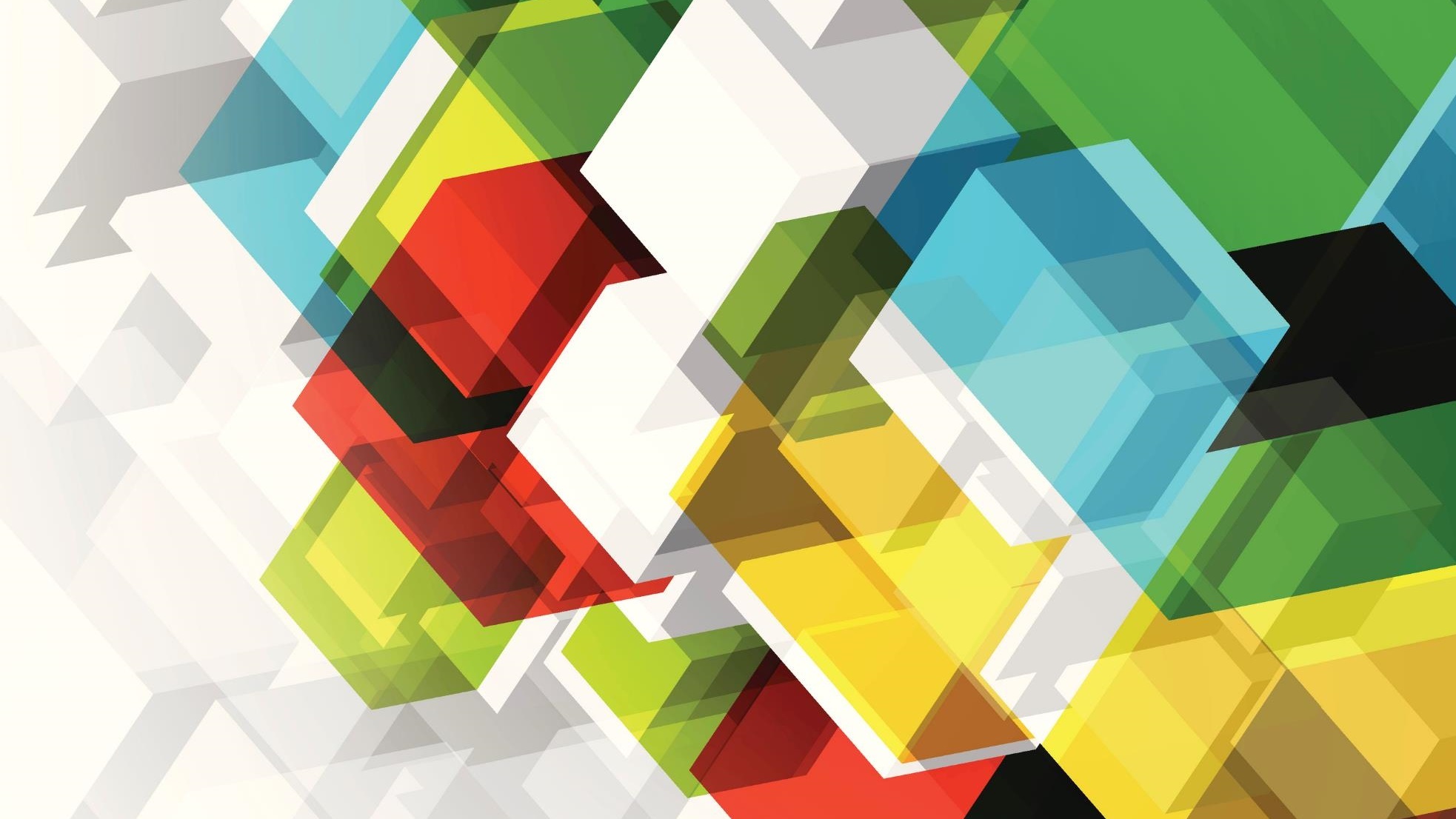 In-home support services (IHSS)
[Speaker Notes: IN-HOME SUPPORTIVE SERVICES The IHSS program provides domestic and related services such as housework, meal preparation, and personal care services to eligible low-income individuals with disabilities, including children, adults, and seniors. These services are provided to assist individuals to remain safely in their homes and prevent more costly institutionalization. The Budget includes $18.5 billion ($6.5 billion General Fund) for the IHSS program in 2022-23. Average monthly caseload in this program is estimated to be 599,000 recipients in 2022-23. Due to the $15-per-hour state minimum wage, effective January 1, 2022, the Governor’s Budget includes $192 million General Fund in 2021-22 HEALTH AND HUMAN SERVICES Version number 9xqfbYrVwBfxYCs4 126 GOVERNOR'S BUDGET SUMMARY — 2022-23 and $399 million in 2022-23 to reflect increased minimum wage costs in the IHSS program. Significant Adjustment: • IHSS Permanent Back-up Provider System—The Budget includes $24.8 million ($11.2 million General Fund) ongoing to establish a permanent back-up provider system for IHSS recipients to avoid disruptions to caregiving due to an immediate need or emergencies.]
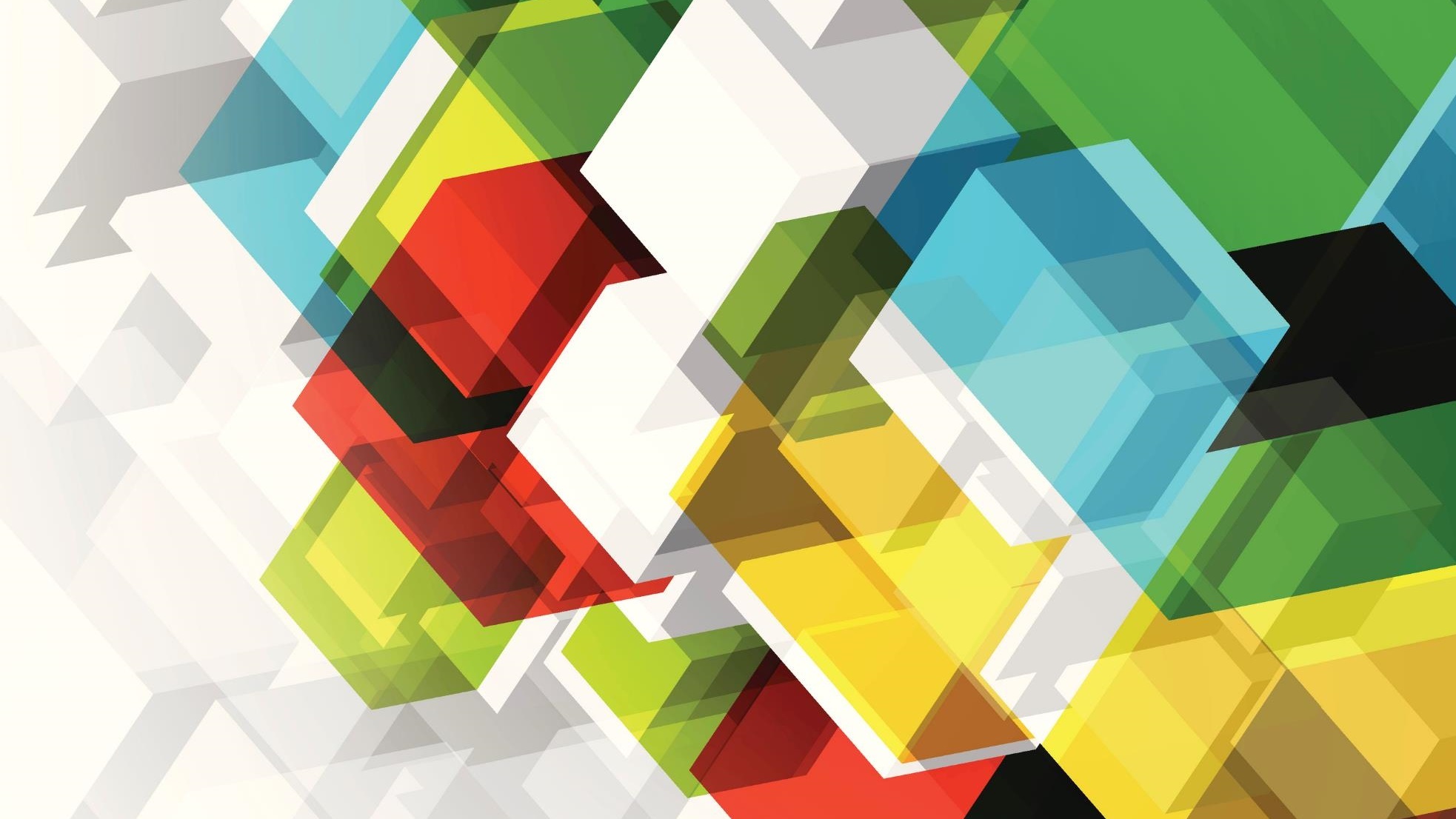 SUPPLEMENTAL SECURITY INCOME (SSI)/STATE SUPPLEMENTARY PAYMENT (SSP)
The Budget includes $3.1 billion General Fund in 2022-23 for the SSI/SSP program. 
The average monthly caseload in this program is estimated to be 1.1 million recipients in 2022-23. 
Cost of Living Adjustment
CAPI benefits are equivalent to SSI/SSP benefits. Significant Adjustment: 
SSP Increase - Restored. 
The increase is projected to bring maximum SSI/SSP grant levels to $1,123 per month for individuals and $1,940 per month for couples in 2024.
[Speaker Notes: The federal SSI program provides a monthly cash benefit to individuals with disabilities, including children, adults, and seniors who meet the program’s income and resource requirements. In California, the SSI payment is augmented with an SSP grant. These cash grants help recipients meet their basic needs and living expenses. The federal Social Security Administration administers the SSI/SSP program, making eligibility determinations, computing grants, and issuing combined monthly checks to recipients. The state-only Cash Assistance Program for Immigrants (CAPI) provides monthly cash benefits to aged, blind, and disabled individuals who are ineligible for SSI/SSP due solely to their immigration status. The Budget includes $3.1 billion General Fund in 2022-23 for the SSI/SSP program. The average monthly caseload in this program is estimated to be 1.1 million recipients in 2022-23. A 5.9-percent federal SSI cost-of-living adjustment and 24-percent SSP increase took effect on January 1, 2022, bringing the maximum SSI/SSP grant levels to $1,040 per month for individuals and $1,766 per month for couples. CAPI benefits are equivalent to SSI/SSP benefits. Significant Adjustment: • SSP Increase—The Budget assumes an additional SSP increase of 24 percent, effective January 1, 2024, resulting in an estimated $296 million General Fund in 2023-24 and $593 million ongoing, and would fully restore SSP monthly payments for both individuals and couples to pre-Great Recession levels. The increase is projected to bring maximum SSI/SSP grant levels to $1,123 per month for individuals and $1,940 per month for couples in 2024.]
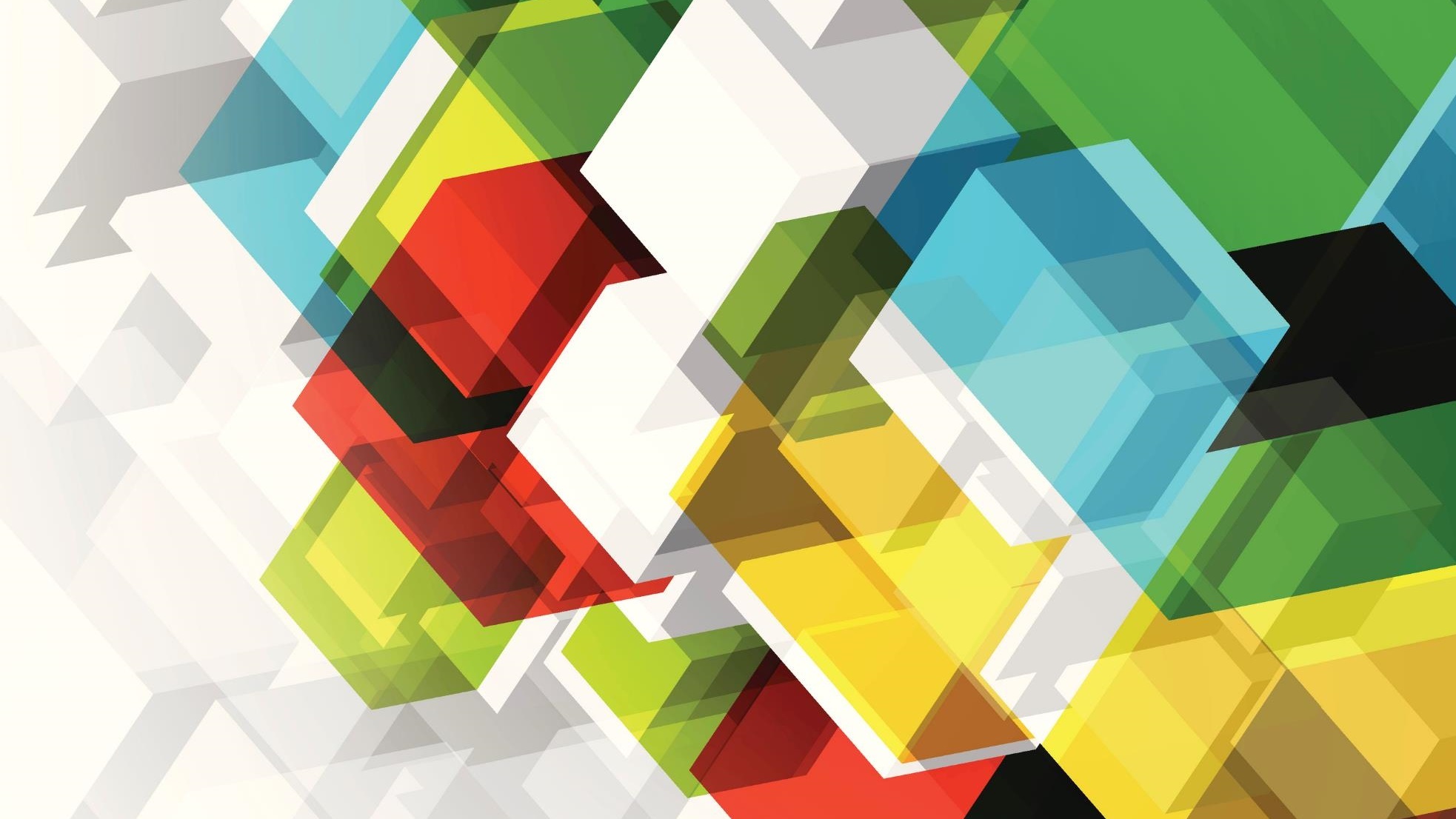 Former Foster Youth Tax Credit
Foster Youth Independence Pilot Program
Family Finding and Engagement 
Resource Family Approval (RFA) Applications  
Helpline for California Parents and Youth
Children Services
[Speaker Notes: • Former Foster Youth Tax Credit—The Budget proposes a refundable $1,000 tax credit for young adults aged 18 through 25 who were former foster youth at age 13 or older. See the Revenue Estimates Chapter for more details. • Foster Youth Independence Pilot Program—The Budget includes $1 million one-time General Fund, available over two years, for county child welfare agencies to provide case management and support services for former foster youth utilizing federal housing choice vouchers in the Foster Youth Independence Pilot Program. • Family Finding and Engagement—The Budget includes $1 million ($750,000 General Fund) ongoing for the Department to provide additional technical assistance and training to counties in meeting the need for children in foster care and unaccompanied minors to be connected to permanent family. • Resource Family Approval (RFA) Applications—The Budget includes $6.1 million ($4.4 million General Fund) one-time, available over three years, for county child welfare agencies to address RFA applications that have pending or probationary approval for more than 90 days. • Helpline for California Parents and Youth—The Budget includes $4.7 million one-time General Fund, available over three years, to continue operation of a helpline for parents and youth. The helpline is a statewide triage and support system, established during the COVID-19 Pandemic, that helps deliver services to children, families, and caregivers by phone and online.]
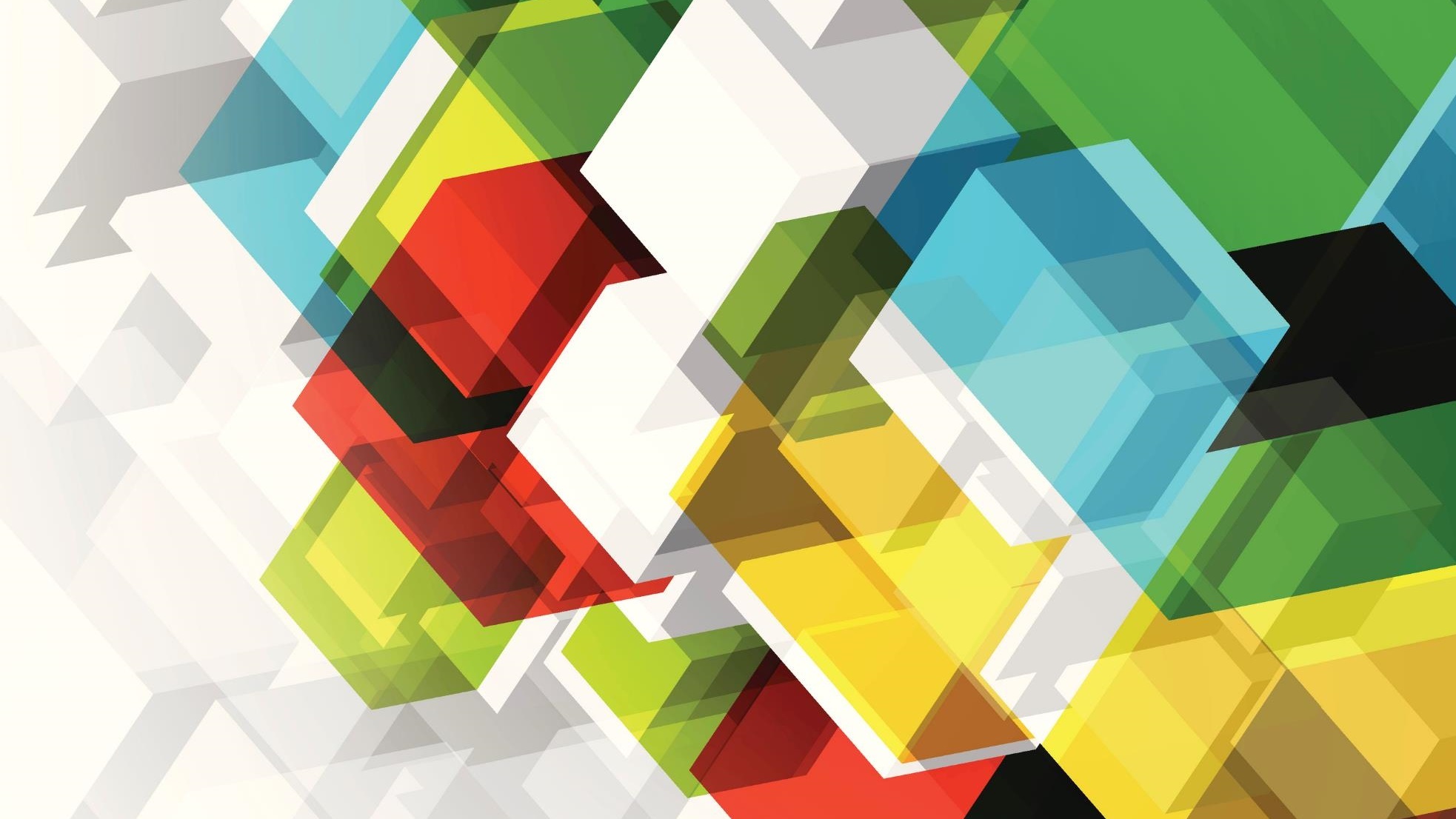 Special Education
An increase of $500 million Proposition 98 General Fund to augment special education base funding.
An increase of $294.6 million Proposition 98 General Fund to reflect a 5.33 percent cost-of-living adjustment
[Speaker Notes: CHILD CARE The Budget continues to support historic investments in child care and development programs included in the 2021 Budget Act. Child care and nutrition programs were transferred from the Department of Education to DSS, effective July 1, 2021, and the Administration will continue to build on key recommendations from the Master Plan for Early Learning and Care to transform the state’s child care system. See the Early Childhood Chapter for more details. Other Significant Adjustments: • California Food Assistance Program (CFAP) Expansion—The Budget includes $35.2 million General Fund for planning purposes, increasing to $113.4 million General Fund annually in 2025-26, to expand the CFAP program to Californians age 55 and older regardless of immigration status, based on statute included with the 2021 Budget Act. • Food Bank Resources—The Budget includes $50 million one-time General Fund for the CalFood program to mitigate increases in food needs among low-income and food-insecure populations throughout the state. • Pass-Through of Child Support Collections for Formerly Assisted Families—Under current law, families formerly receiving state assistance (such as CalWORKs) do not receive the full "pass-through" of child support payments collected by the state. The Budget would waive the state’s share of recoupment, resulting in a total estimated pass-through to formerly assisted families of $187 million annually. See the Early Childhood Chapter for more details.]
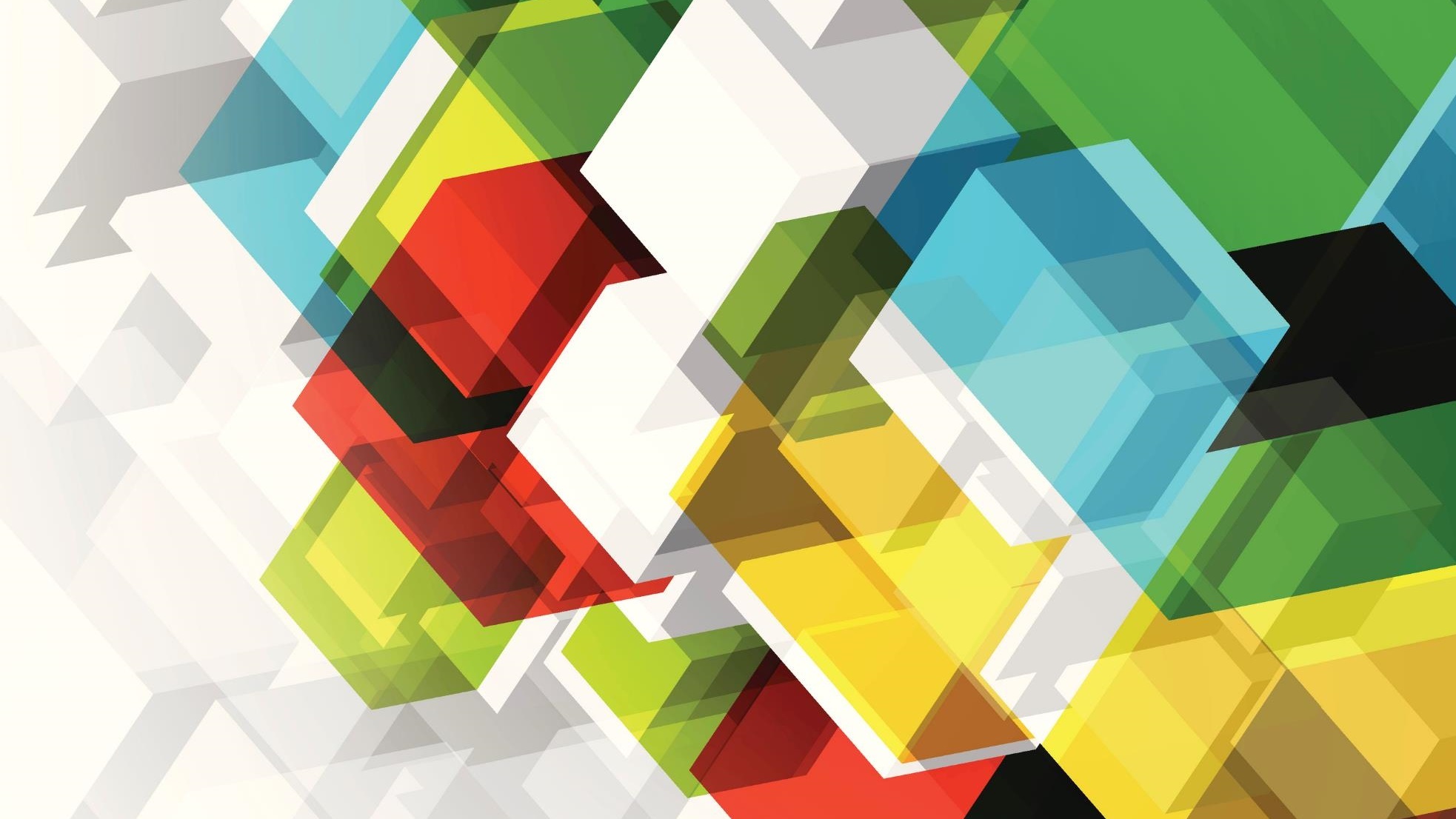 Childcare
Master Plan for Early Learning and Care Adjustments: 
California Food Assistance Program (CFAP) Expansion 
Food Bank Resources  
Pass-Through of Child Support Collections for Formerly Assisted Families.
[Speaker Notes: CHILD CARE The Budget continues to support historic investments in child care and development programs included in the 2021 Budget Act. Child care and nutrition programs were transferred from the Department of Education to DSS, effective July 1, 2021, and the Administration will continue to build on key recommendations from the Master Plan for Early Learning and Care to transform the state’s child care system. See the Early Childhood Chapter for more details. Other Significant Adjustments: • California Food Assistance Program (CFAP) Expansion—The Budget includes $35.2 million General Fund for planning purposes, increasing to $113.4 million General Fund annually in 2025-26, to expand the CFAP program to Californians age 55 and older regardless of immigration status, based on statute included with the 2021 Budget Act. • Food Bank Resources—The Budget includes $50 million one-time General Fund for the CalFood program to mitigate increases in food needs among low-income and food-insecure populations throughout the state. • Pass-Through of Child Support Collections for Formerly Assisted Families—Under current law, families formerly receiving state assistance (such as CalWORKs) do not receive the full "pass-through" of child support payments collected by the state. The Budget would waive the state’s share of recoupment, resulting in a total estimated pass-through to formerly assisted families of $187 million annually. See the Early Childhood Chapter for more details.]
THE GOVERNOR’S BUDGET
IMPACTING PEOPLE WITH
DEVELOPMENTAL DISABILITIES 

2022-23 GOVERNOR'S BUDGET

VMRC Board Public Policy Committee
April 2022
THE GOVERNOR’S BUDGET IMPACTING PEOPLE WITHDEVELOPMENTAL DISABILITIES
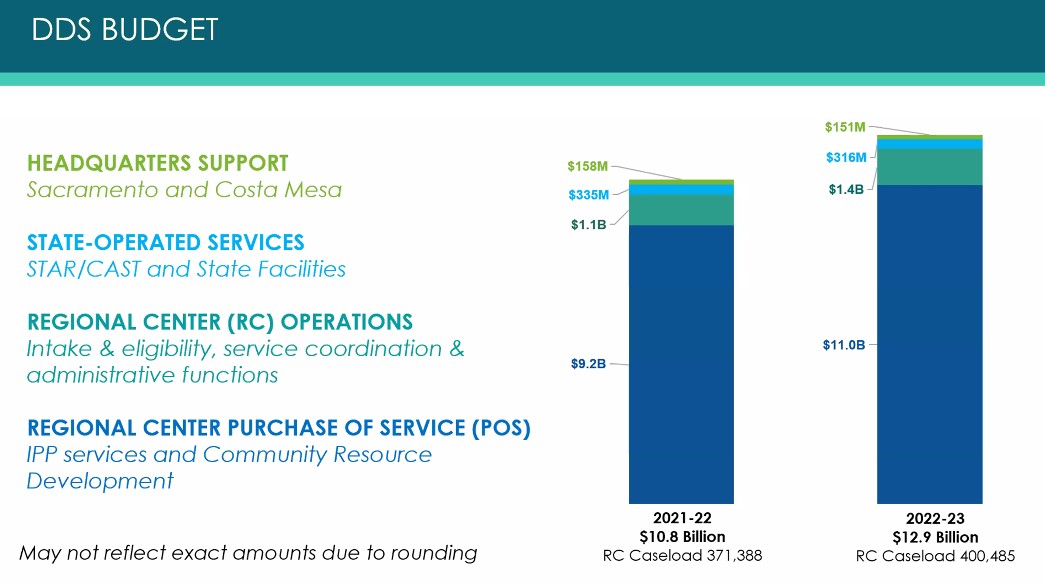 DDS BUDGET
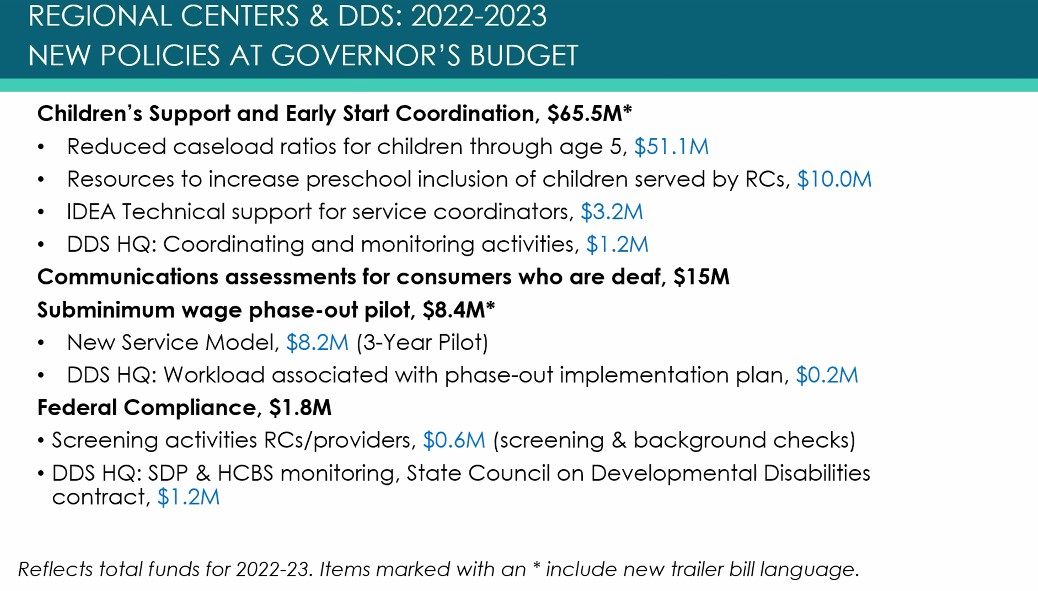 [Speaker Notes: Early Start
Early Start: Part C to B Transitions—$65.5 million ($45.1 million General Fund) to strengthen the transition process for three-year-old children with intellectual and/or developmental disabilities moving from the Early Start program (Part C of the federal Individuals with Disabilities Education Act (IDEA)) to special education (Part B of IDEA). 
This funding supports service coordinator-to-child caseload ratios, supports to preschools to increase inclusion of children served by regional centers, establishment of IDEA specialists at each regional center, and resources to facilitate interagency coordination. See the Early Childhood Chapter for more details. 

• Communications Assessments for Individuals Who Are Deaf+—$15 million ($9 million General Fund) one-time funding to support communication assessments that will be used in developing individual program plans to improve services for individuals with intellectual and developmental disabilities who are deaf (Deaf+). 

• Work Activity Programs: New Service Model—$8.3 million ($5 million General Fund) to establish a service model pilot program focused on expanding employment opportunities for individuals with intellectual and/or developmental disabilities who are currently served through Work Activity Programs or are recent high school graduates.]
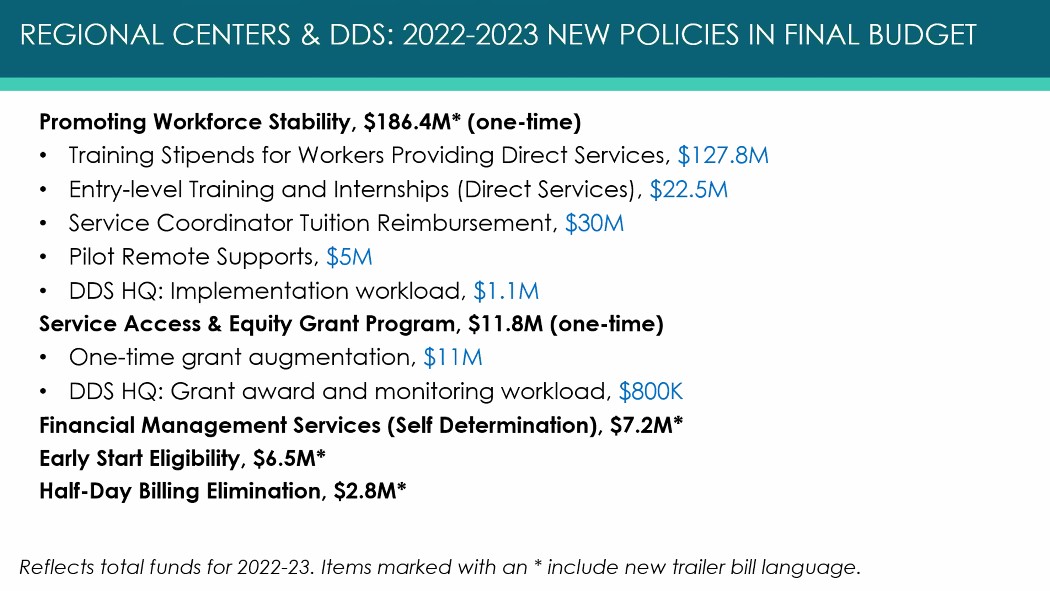 [Speaker Notes: • Training Stipends for Workers who Provide Direct Services: Provide up to two $500 training stipends/$150 for taxes and administrative fees for 120,000 direct services professionals who complete specified training and development courses. ($127.8 million GF) 

• Internships for Workers who Provide Direct Services: Provide a $500 retention stipend after six months of continuous employment and another $500 stipend after one year of continuous employment. ($22.5 million GF) 

• CSC Tuition Reimbursement Program: Assumes 1,000 CSCs will participate in the tuition reimbursement program at $10,000 annually for three years. ($30 million GF) 

• Initiative to Pilot Remote Supports using Technology Solutions: ($5 million GF)]
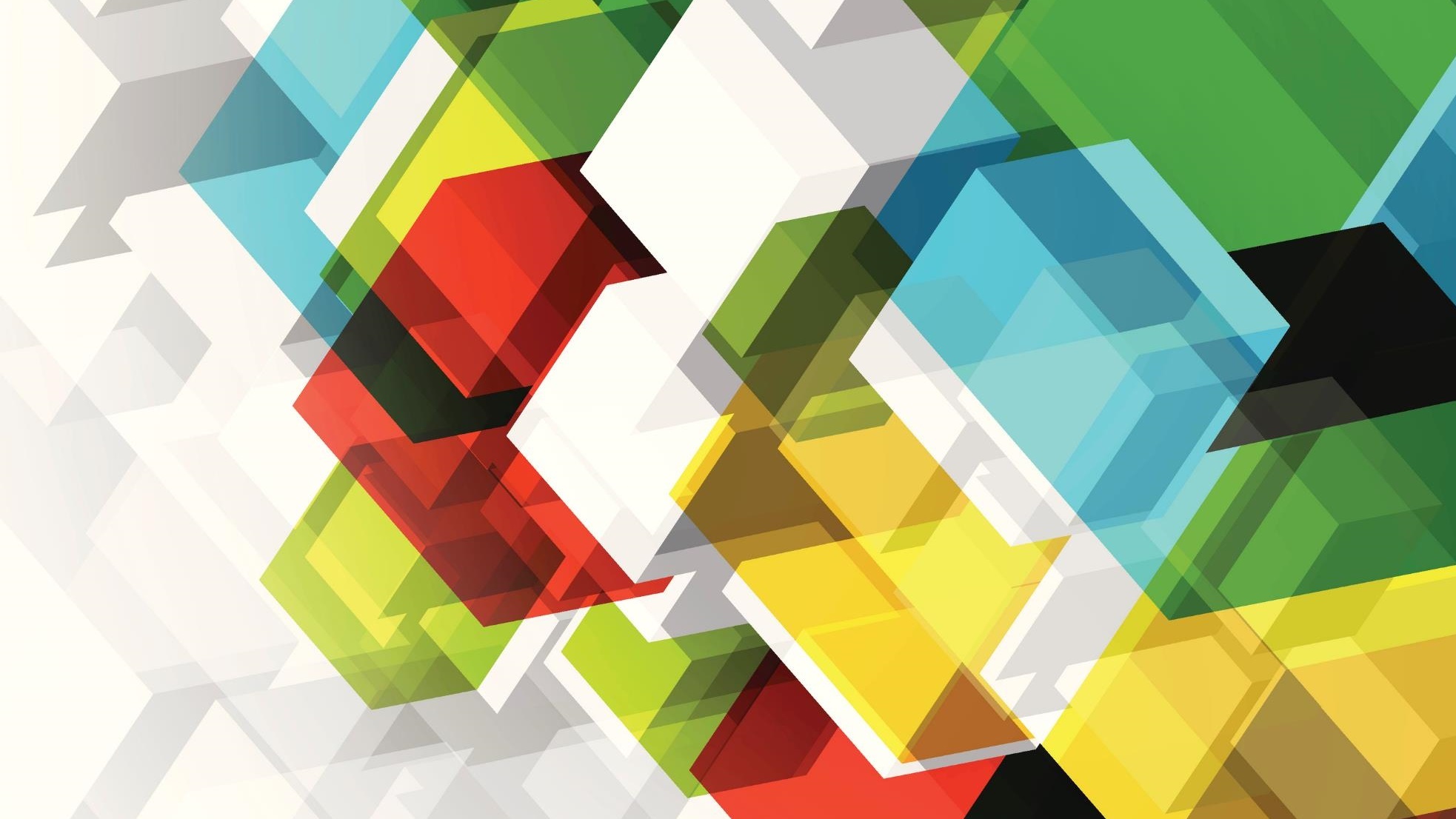 New budget highlights
[Speaker Notes: Payment of Financial Management Service Costs for Self-Determination Participants
Individuals would no longer pay for Financial Management Service fees with their SDP individual budgets. 
FMSs will be able to charge for some of the other support services they provide in helping in the transition.

Early Start Eligibility: Fetal Alcohol Syndrome & Developmental Delay Thresholds 
Receptive and expressive communication delays would be considered separately. 
The threshold for a qualifying delay would be changed from 33% to 25%.
Fetal Alcohol Syndrome is specifically mentioned as a qualifying established risk condition. 

Tailored Day Services Modifications & Half-Day Billing Elimination 
a. Tailored day service would be allowed in addition to another day service. 
b. Tailored day service would have flexibility and could be provided by “remote electronic communications.”
c. Instead of tailored day service being capped at 80% of the cost of a typical day program, the proposal would limit the rates to not exceed a vendor’s “current daily or hourly rate.”
d. The rates for vouchered community-based training services will be set by DDS instead of being capped at $14.99  per hour.
e. Half-day billing for day service is proposed for elimination. 
f. Alternative Nonresidential Services are proposed to end on December 31, 2022. 

4. Directive Authority: Home and Community-Based Settings (HCBS) Rules, Coordinated Family Support Services 
a. DDS would have authority to adopt regulations to bring the state into compliance with Home and Community-Based Services rules and to issue directives until the regulatory process is complete. 
b. Coordinated Family Support Services would be defined as respectful of language, culture, and ethnicity and “can focus on life-planning and end-of-life planning for consumers living with aging caregivers.”
c. DDS would have the authority to issue program directives to implement Coordinated Family Support Services until regulations on this program are adopted. 
	
5. Complex Needs Data / Enhanced Behavioral Support Homes / Extension of Canyon Springs Community Facility Consumer Placements 
a. Each institution for mental disease that admits someone served by a regional center would quarterly report this to the regional center and DDS. This information is currently reported only to the Clients’ Rights Advocate. 
b. Vendors providing crisis services, residential, SLS, long-term health care, and acute psychiatric services would report seclusion and restraint information to the regional center and DDS. This is currently only reported to the Clients’ Rights Advocate.
c. The statewide limitation on the number of Enhanced Behavioral Supports Homes using delayed egress and secure perimeters (11 statewide currently) would be eliminated. 
d. The timeline for admissions to Canyon Springs for acute crisis is proposed from extension from June 30, 2022 to June 30, 2023. 
 
Workforce Stability
Updated Policies: 
• DSP Workforce Training and Development: Decrease of $11.9 million TF ($8.1 million GF) to reflect funding shift to purchase of services for DSPs who complete additional training and certification. 
• Resources to Support Individuals Who Are Deaf: Increase of $2.1 million TF ($1.5 million GF) to include interpretation services costs. 
• Specialized Home Monitoring: Increase of $2.1 million TF ($1.4 million GF) to reflect revised salary assumptions. 
• Emergency Preparedness: Increase of $850,000 GF to provide a baseline budget for new purchases / replenishment of emergency go-bags and batteries, training, crisis communications support, and other activities.
New Policies: 
• Promoting Workforce Stability: Increase of $185.3 million GF to support a multipronged workforce development strategy. 
• Service Access and Equity Grant Program: Increase of $11.0 million GF to reflect one-time additional grant funding. 
• Early Start Eligibility: Increase of $2.5 million GF for increased caseload related to revising statutory eligibility provisions for early intervention services through the Early Start Program.
• SB 3, Minimum Wage Increase, Effective January 1, 2022: Decrease of $9.5 million TF ($5.6 million GF) based upon updated expenditure data. 

paid internships, competitive integrated employment
DDS will start a 3 year pilot program by December 31, 2022, that focuses on competitive integrated employment, postsecondary education, and career readiness for individuals with developmental disabilities exiting work activity programs or secondary education in order to explore inclusive options, including, but not limited to, paid internships, competitive integrated employment, and college-to-career programs. 

Provider Rate Increases
Rate Model Acceleration – The next round of rate increases based on the rate models will occur on 1/1/23 instead of 7/1/23. Full implementation will be on 7/1/24 instead of 7/1/25. No language included in TBL regarding requested rate model corrections or strategy to keep the models current. The provider request to ensure the rate model had out year adjustments.

quality incentive program
(b)  Therefore, it is the intent of the Legislature to phase in funding and policies beginning in the 2021–22 fiscal year to implement rate reform, which shall include a quality incentive program, create an enhanced person-centered, outcomes-based system, and complete this transformation by July 1, 2025.]
AMERICAN RESCUE PLAN ACT (ARPA) UPDATE
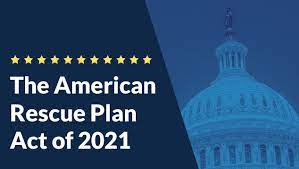 [Speaker Notes: Enhanced Community Integration
Children with intellectual and developmental disabilities (IDD) are frequently left out from participation in community programs, but both the child with IDD and children without IDD greatly benefit from opportunities to develop friendships. This proposal would support community social recreational connections for children through a multi-year grant program. The grant program will be for regional centers to work with community-based organizations and local park and recreation departments to leverage existing resources and develop integrated and collaborative social recreational activities.]
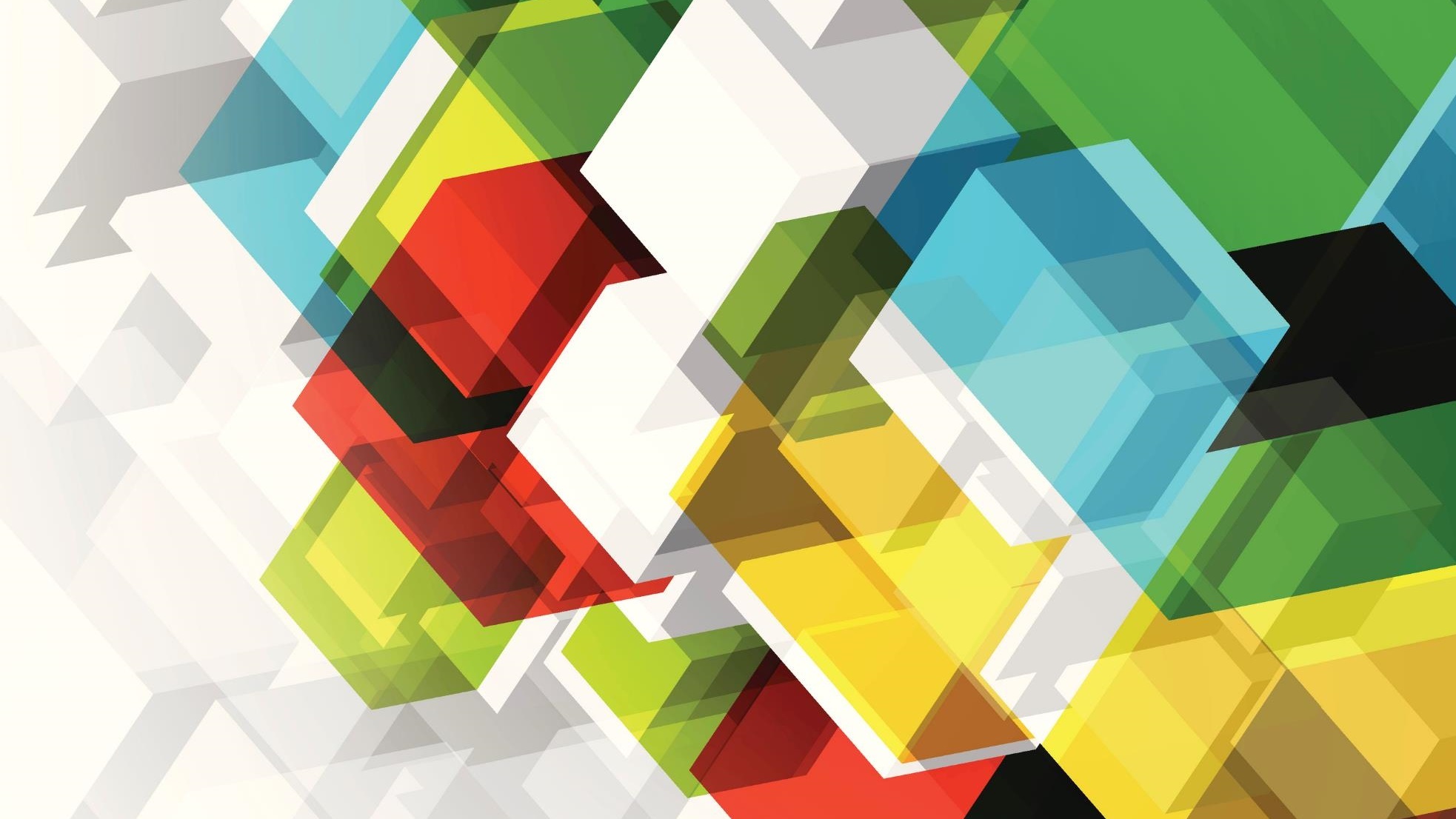 2021-2022 Initiaitives still in process
[Speaker Notes: Employment Grants
$10 Million in funding to increase pathways to employment. Through grant opportunities, entities can develop and implement innovative and replicable strategies and practices to increase paid work experiences and employment opportunities for individuals who are served by regional centers.]
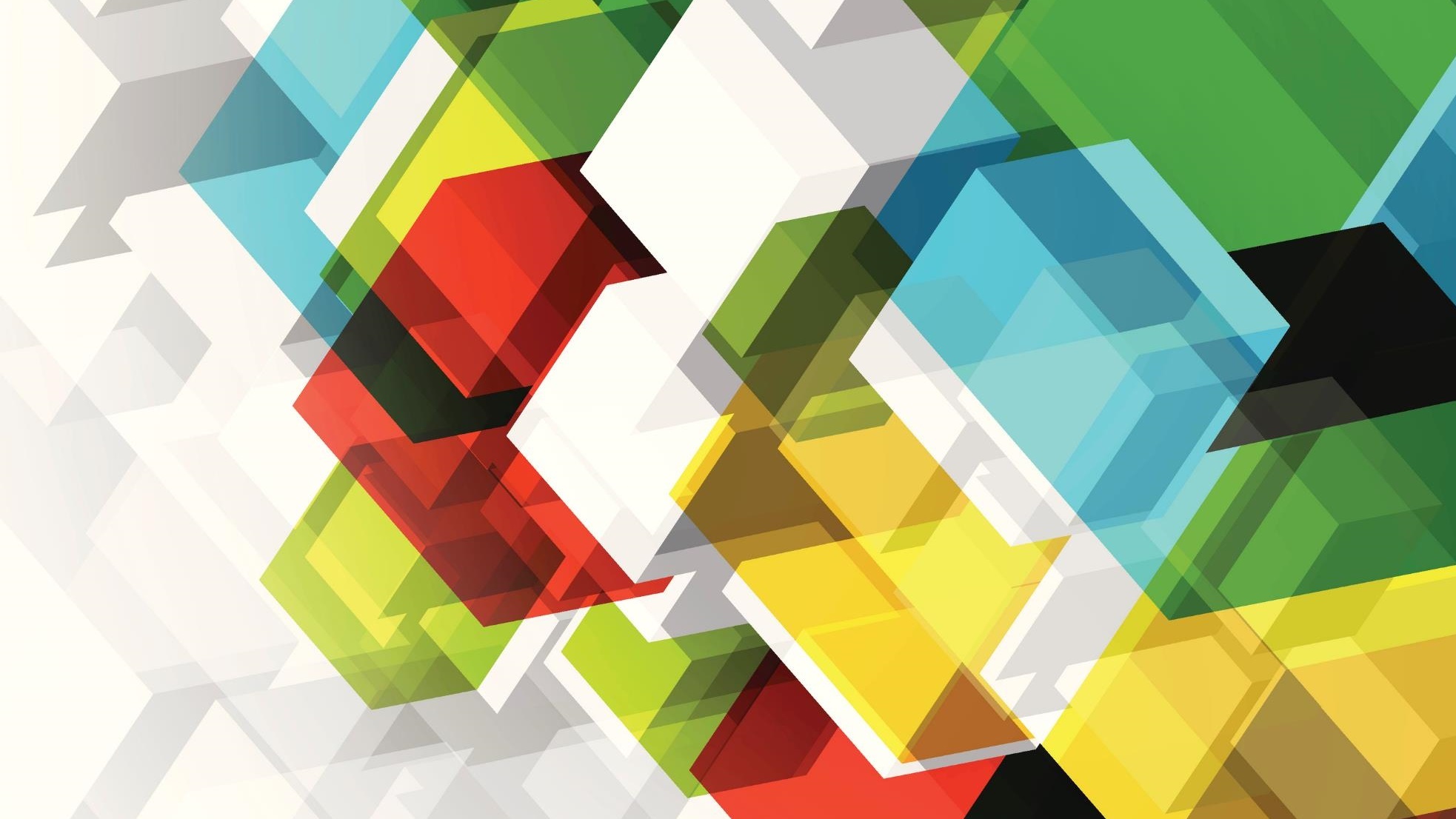 2021-2022 Initiatives still in process
[Speaker Notes: forensic diversion program for individuals with Intellectual and Developmental Disabilities (IDD) who have been charged with a felony and are active in the criminal justice system. 
outreach and services for individuals and provides an opportunity to remain in a community setting 
Specialists provides expertise on the criminal justice/court system and work on behalf of multiple regional centers. 
Specialist works with the Department legal and regional project staff to find the appropriate community living arrangement. 
Specialist develops necessary community resources and builds collaborative relationships working with the courts, district attorneys and public defenders to educate and inform them on the legal requirements for alternatives.  
Includes intensive wraparound services provided by trained clinicians to individuals participating in the diversion program.  

Early Start Tribal Outreach
DDS will allocate funding to lead regional centers who will contract with CTFC and costs will include activities to conduct outreach and engagement, developing a Tribal Engagement Guide, and culturally competent outreach materials and hosting listening sessions and training sessions for tribal leadership and families. 

Community Navigators
The model utilizes parents of children in the regional center system, community leaders, and self-advocates to provide information and guidance to consumers and their families who could benefit from added support to navigate connection to generic and regional center resources. Navigators share a community, language, ethnicity, and culture with the families they support. 

C to B Transitions
This proposal establishes Individuals with Disabilities Education Act (IDEA) Specialists at each regional center to train and support service coordinators guiding families through the transition from Part C (Early Start) to Part B (special education). Enhanced service coordination informed by the IDEA Specialist will increase families’ awareness of their rights as they prepare for their child’s education and support needs. IDEA Specialists will primarily provide administrative guidance and expertise on IDEA through technical support to regional centers and local education agencies providing infant and toddler services.     Further, the Department proposes supports to improve inclusion and accessibility of preschool programs. This proposal will have community-wide impact by increasing the knowledge and abilities of early childhood service providers to meet the needs of children with disabilities and to model inclusion.]
Recapping and reconciling the budget year.  

Budget is now $45,967 which is $2,943 more than last year

This change is due to an increase in the American Rescue Plan IDEA Supplemental Grant.

5,722 less children

However, this is expected to rebound and increase to 58,000 by the end of the calendar year.
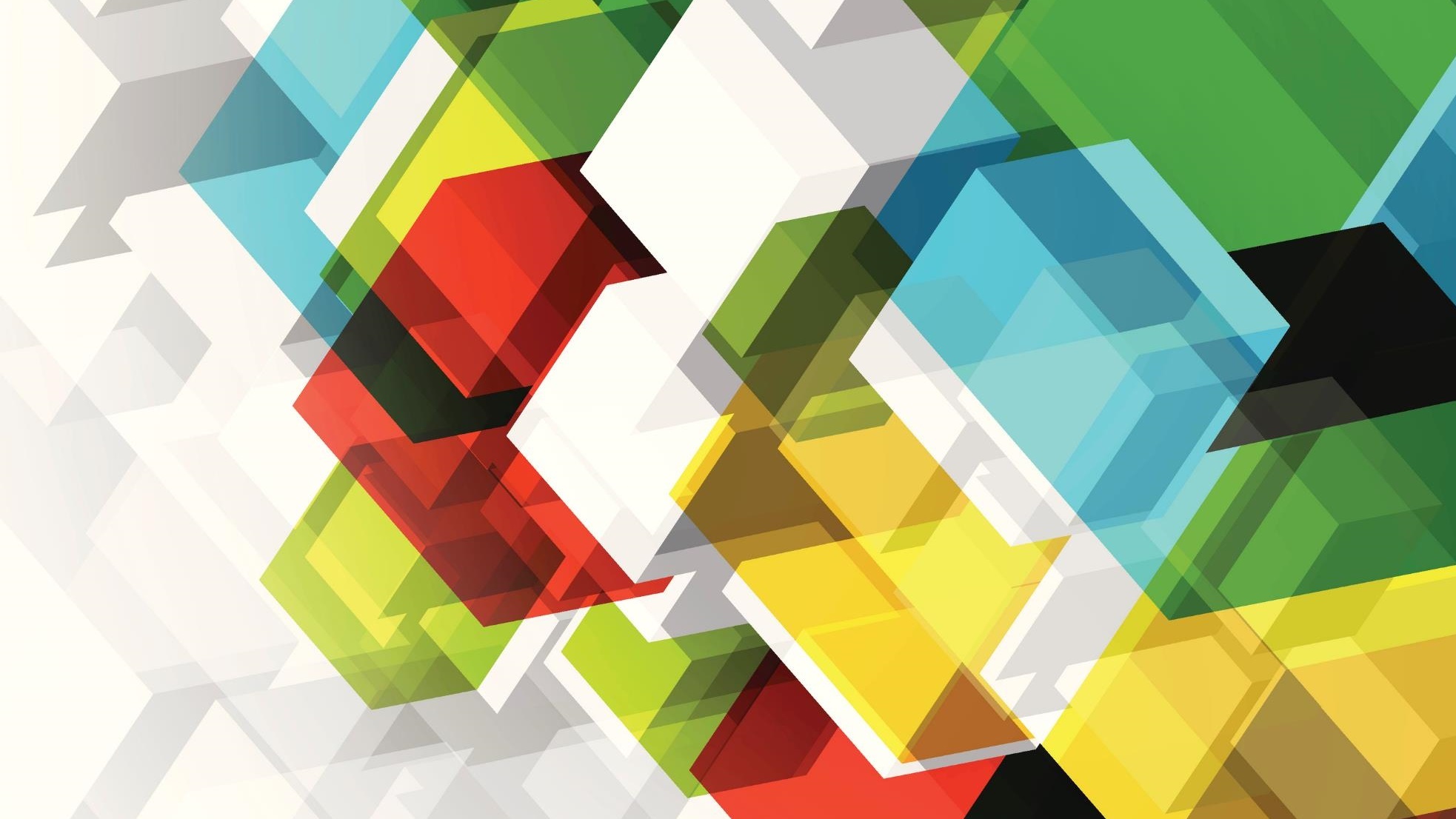 Early Start and Eligibility
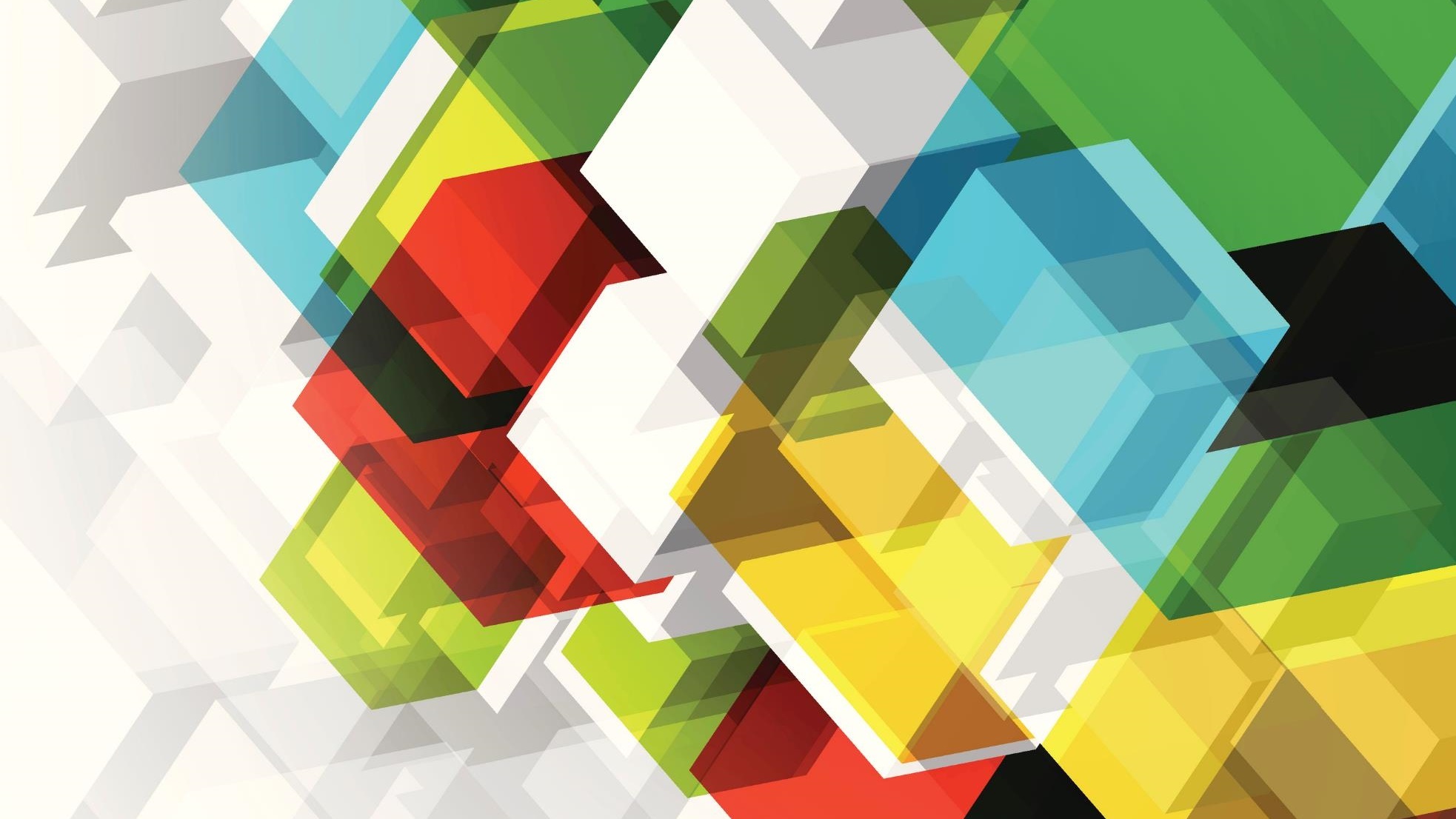 Early Start and Eligibility
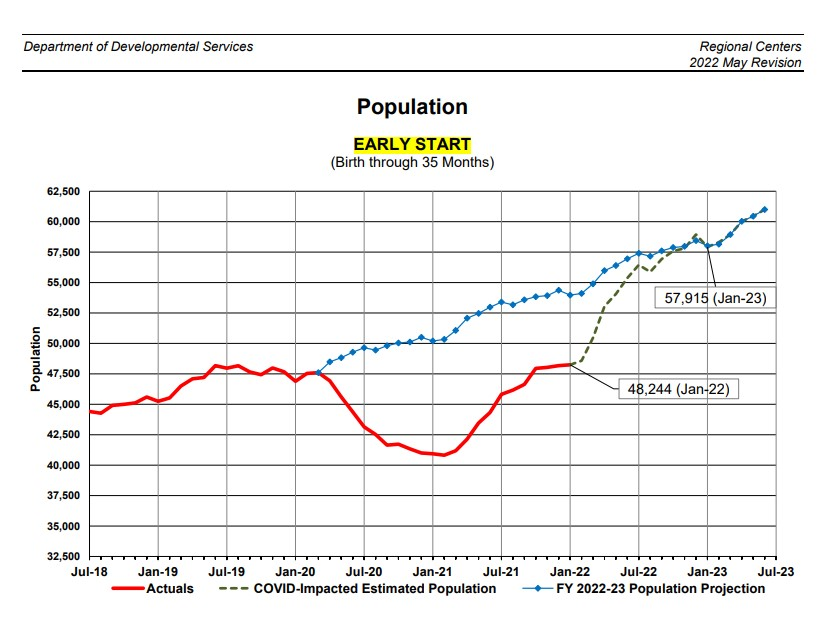 [Speaker Notes: For the budget year 2022-2023, which starts on July 1st, the administration projected a caseload of about 58,015 which is basically unchanged in the May Revision - only 100 less in the revised budget. The Early Start Family Resource Services line item also remained unchanged. Overall on a year to year comparison the Early Start program is projected to grow just over 20% from 2021-22 to 2022-23.]
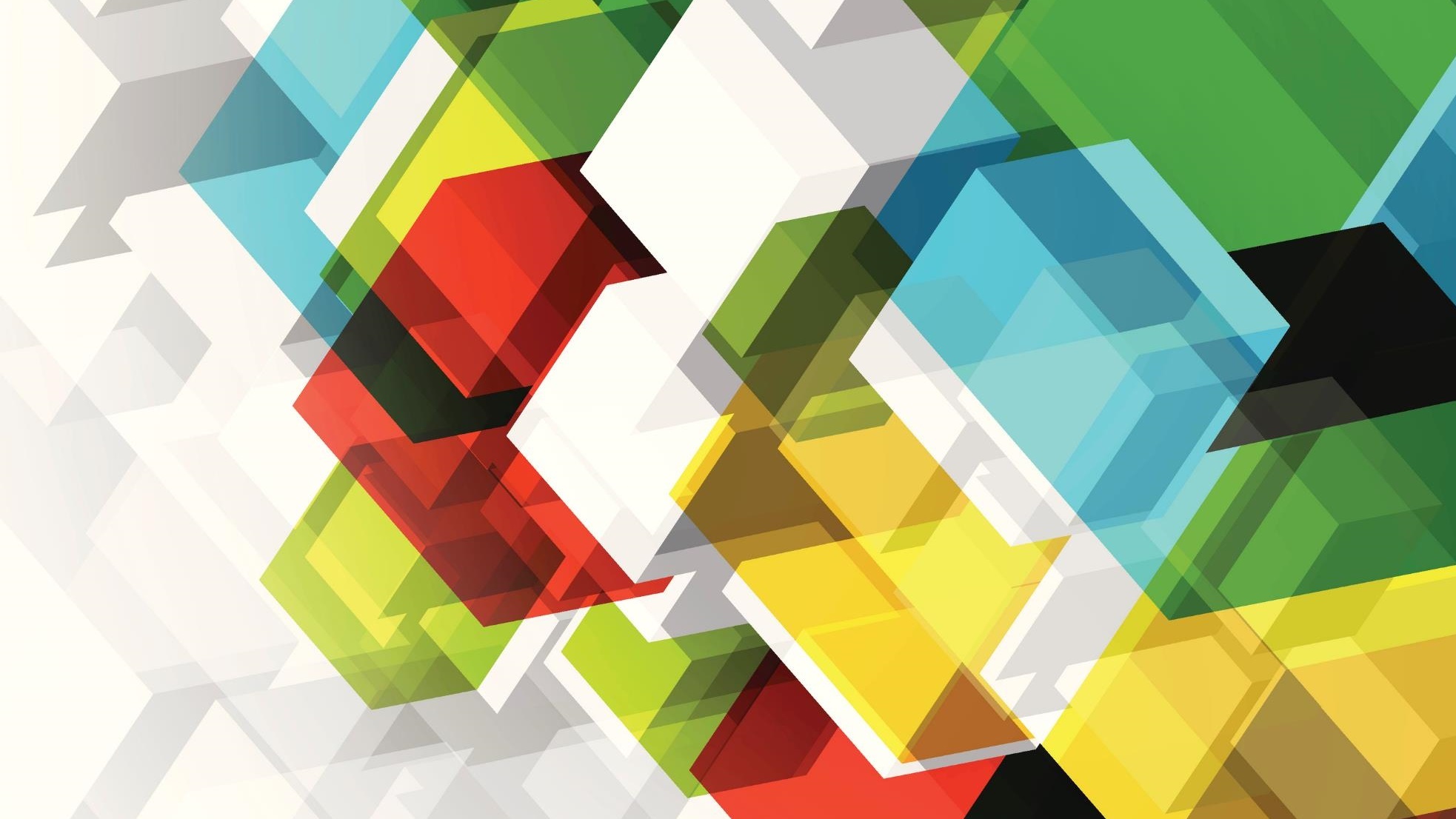 Reduced Caseload Ratio for Children through Age Five 
Lanterman Act Provisional Eligibility Ages 3 and 4 
Tribal Engagement for Early Start Services 
Early Start – Part C to B Transitions 
Early Start Eligibility 
Annual Family Program Fee and Family Cost Participation Program 
Transition C to B Specialist and IDEA Specialist
Early Start Part C Grant Federal Funds/Early Start Family Resource Center
Early childhood and families initiatives
[Speaker Notes: Section G
Reduced Caseload Ratio for Children through Age Five $ in thousands (000's) 
BACKGROUND:
Improved service coordination and support to families will address the challenges families face in navigating multiple public systems that may limit the benefits and outcomes of the Early Start program. Reduced caseload ratios for children from birth through age five will enhance service coordination such as regional center participation in Individual Education Plan meetings, access to generic resources, increased family visits, and strengthened federal compliance with timely service delivery and transitions. This proposal reduces the current caseload ratio to 1:40 for service coordinators supporting Early Start services, provisionally eligible children through age four, and Lanterman eligible children through age five. METHODOLOGY: To achieve the 1:40 caseload ratio for approximately 91,400 children, the estimate includes funding for approximately 577 service coordinators and 58 supervisors with a ratio of one supervisor for every 10 service coordinators. The average annual costs to fund the estimated service coordinators is $61.6 million total funds. 
 
Lanterman Act Provisional Eligibility Ages 3 and 4 $ in thousands (000's) 
BACKGROUND: 
Assembly Bill 136 (Chapter 76, Statutes of 2021), amended Welfare and Institutions (W&I) Code §4512 to expand eligibility for Lanterman Developmental Disabilities Services Act (Lanterman Act) services by allowing a child who is three or four years of age to be provisionally eligible for regional center services under specified conditions. To be provisionally eligible, a child is not required to have one of the developmental disabilities listed in W&I Code §4512(a)(1). A child exiting Early Start may be eligible for Lanterman Act services under the provisional eligibility criteria. Likewise, a child who is three or four years of age who did not receive Early Start services, may be provisionally eligible. Similar to individuals who are eligible pursuant to W&I Code §4512(a)(1), a child who is determined to be provisionally eligible will receive Lanterman Act services determined appropriate through the Individual Program Planning process. METHODOLOGY: The estimate assumes approximately 4,000 children will meet the provisional eligibility criteria in fiscal year (FY) 2021-22 and increase to 4,300 children in FY 2022-23. The Department estimates regional centers will need 64 Service Coordinators and approximately seven supervisors statewide at an annual cost of $7.6 million in FY 2021-22 and increase to 69 Service Coordinators and approximately seven supervisors statewide at an annual cost of $8.1 million in FY 2022-23.
 
 
 
 
 
Tribal Engagement for Early Start Services $ in thousands (000's) 
BACKGROUND: 
To improve service access and awareness of Early Start Services for California Native Americans, the Department will engage tribal communities statewide with consultation and assistance from California Tribal Families Coalition (CTFC). In collaboration with DDS and regional center partners, CTFC will develop an initial statewide outreach plan to implement engagement and outreach strategies that are respectful, culturally competent, regular, and meaningful. The focus of the plan will be to conduct outreach and training, development of a Tribal Engagement Guide and culturally competent outreach materials. Outreach activities will include sharing Early Start information and collaborating with existing Tribal Head Start Programs and hosting listening sessions and informational trainings with tribal leadership and tribal families in coordination with regional centers and DDS.
 
Early Start – Part C to B Transitions $ in thousands (000's) 
BACKGROUND:
The Department proposes to transform the early childhood experience of young children and their families who receive early intervention services or are at risk for or have an intellectual/ developmental disability. These strategies and initiatives support recommendations in the Senate Bill 75 Part C to B for CA Kids Workgroup Recommendations report on improving transitions from Early Start to Special Education Services (https://www.partctobforcakids.org/#h.2h9izlgw9igc). This proposal establishes Individuals with Disabilities Education Act (IDEA) Specialists at each regional center to train and support service coordinators guiding families through the transition from Part C (Early Start) to Part B (special education). Enhanced service coordination informed by the IDEA Specialist will increase families’ awareness of their rights as they prepare for their child’s education and support needs. IDEA Specialists will primarily provide administrative guidance and expertise on IDEA through technical support to regional centers and local education agencies providing infant and toddler services. Further, the Department proposes supports to improve inclusion and accessibility of preschool programs. This proposal will have community-wide impact by increasing the knowledge and abilities of early childhood service providers to meet the needs of children with disabilities and to model inclusion.
 
Early Start Eligibility $ in thousands (000's) 
BACKGROUND:
The Department proposes to amend the criteria to qualify for early intervention services through the Early Start Program from a 33 percent delay to a 25 percent delay in one or more developmental areas, separating communication delays into expressive and receptive categories, and identifying fetal alcohol syndrome as a risk factor for developmental disabilities. Developmental delay in infants and toddlers refers to the significant difference between the expected level of development for a child’s age and his/her current level of functioning, as determined by a multidisciplinary team of qualified personnel, including the parents. The change in eligibility criteria addresses the changing needs of infants and toddlers, including those who could be at risk of experiencing a substantial developmental delay due to the impact of social isolation and other factors resulting from the pandemic. METHODOLOGY: The estimates assume the count of children who were determined not eligible for early intervention services could represent increased enrollment in the program.
Early Start Eligibility ($6.5 million GF): The Budget includes funding to support regional center operations and provide purchase of service resources to support revised statutory eligibility provisions for early intervention services, including: lowering the eligibility threshold for developmental delay from 33 percent to 25 percent; separating communication delays into two distinct categories (expressive and/or receptive language); and identifying Fetal Alcohol Syndrome as a risk factor for developmental delays.
 
 
 
Annual Family Program Fee and Family Cost Participation Program $ in thousands (000's) 
BACKGROUND:
The Department proposes a temporary suspension of assessments and collections of the Annual Family Program Fee (AFPF) and the Family Cost Participation Program (FCPP) for families at specified income levels above the Federal Poverty Line (FPL). Parents of children under the age of 18 who live at home and receive qualifying services from a regional center whose adjusted gross family income is at or above 400 percent of the federal poverty level are assessed an annual fee. The AFPF fee received is deposited into the Program Development Fund. Amounts received are then utilized to provide resources needed to initiate new programs which are consistent with the State Plan (Welfare and Institution Code §4677, §4784, and §4785). The FCPP, implemented by the regional centers, is established for the purpose of assessing a cost participation to parents of children who receive three specific regional center services: day care, respite, and/or camping. The AFPF and the FCPP have been suspended (e.g. no collections, assessments, or requirement for families to share in the cost of services) through Department directive authority during the COVID-19 Pandemic. The proposed statutory changes for both programs would continue the suspension for six months, through December 31, 2022. The programs would resume assessments and collections beginning on January 1, 2023, at a revised income assessment starting at 600 percent of FPL. Proposed statutory changes require the Department to collaborate with stakeholders to put forward a streamlined cost-sharing alternative as part of the 2024 Governor’s Budget. METHODOLOGY: The Department is not requesting a General Fund backfill due to the loss of revenues. The Program Development Fund currently has a sufficient fund balance to support projected expenditures.
 
 
American Rescue Plan Act - IDEA Part C $ in thousands (000's) 
BACKGROUND:
Part C of the Federal Individuals with Disabilities Education Act (IDEA) funds grants to assist states in providing early intervention services (also known as Early Start in California) for infants and toddlers. The federal American Rescue Plan Act (ARPA), signed into law on March 11, 2021, includes one-time supplemental grant funding under Part C of IDEA that was appropriated through the 2021 Budget Act. The Early Start ARPA (ES ARPA) funds may be used for any allowable purpose under Part C of the IDEA, including the direct provision of early intervention services to infants and toddlers with disabilities and their families, and implementing a statewide, comprehensive, coordinated, multidisciplinary, interagency system to provide early intervention services. ES ARPA funds are available for expenditure between July 1, 2021, and September 30, 2023, and must be liquidated by January 28, 2024. On May 2, 2022, the United States Department of Education notified the Department that ES ARPA funds would be increased by $2.9 million. The Department plans to submit a Control Section 28.00 request notification and a budget revision for FY 2021-22 to reflect this increase to align with the revised grant award. 
 
METHODOLOGY: Based on stakeholder feedback, the Department will utilize the ES ARPA funds to improve accessibility to the Early Start Program (Part C) and the transition to special education (Part B). 
Family wellness pilot program ($7 million) Pilot culturally and linguistically sensitive supports to parents facing stress associated with their child’s recent diagnosis of a developmental disability. 
Develop culturally and linguistically sensitive services ($4.5 million) Provide training opportunities for Early Start providers in areas that enhance participant outcomes such as addressing implicit bias, adverse childhood experiences and toxic stress, and practicing reflective supervision training. Establish a scholarship and education stipend program to increase the availability of a provider network that reflects the cultural and linguistic diversity of the community. 
Outreach and education to underserved populations ($4.2 million) Establish a grant program for targeted and culturally sensitive outreach, leveraging established coordination to support associated activities and effectiveness. Pilot a partnership program between counties and regional centers to train professionals and increase awareness of the Early Start program. Increase capacity and diversify community participation to the Interagency Coordinating Council to support outreach activities and effectiveness. 
Technology to improve access to the Early Start program ($1.3 million) Develop options to facilitate family self-referrals to Early Start, fund purchase of early intervention assessment tools and/or expand availability of screening devices, and provide technology equipment to families who live in areas with low provider capacity for remote access to assessments and services. 
Increase technical assistance and monitoring ($0.5 million) Enhance oversight, support and monitoring of the Early Start program. 
Initiatives in collaboration with the Department of Education ($6.5 million) DDS continues to partner with the Department of Education to support initiatives that address systemic challenges, including difficulties experienced by many families during the transition process from Early Start (ES) to special education services. 
The Department will take into consideration stakeholder input in determining how to direct the additional $2.9 million ES ARPA funds.
 
Early Start Part C Grant Federal Funds/Early Start Family Resource Center $ in thousands (000's) 
BACKGROUND:
Part C of the federal Individuals with Disabilities Education Act (IDEA) provides federal grant funding for states to develop and operate early intervention programs for families and their children from birth up to age 3 with developmental delays, disabilities, or conditions which place them at a high risk of disabilities. The program, known as Early Start in California, is administered according to Title 34 of the Code of Federal Regulations, §303.1 through §303.654. The program is also administered according to the California Early Intervention Services Act (CEISA) and Title 17 of the California Code of Regulations, §52000 through §52175. California has designated the Department to act as its lead agency for preparing the annual grant application and for receiving and administering federal grant funds. The Department allocates a significant portion of the federal funding to regional centers (RC) for local program operation. In addition, the Department has an interagency agreement with the California Department of Education (CDE) to provide funding for local education agency programs and services in accordance with the CEISA, contained in Title 14 of the Government Code (GC), §95000 through 95029. Further, in accordance with the CEISA, the Department is the lead agency for the administration of the Early Start program, which provides services for infants and toddlers with developmental delays, disabilities, or conditions that place them at risk of disabilities. As noted in GC 95001, family-to-family support, provided through California's network of Family Resource Centers (FRCs), strengthens families' ability to fully participate in service planning and their capacity to care for their infants and toddlers. METHODOLOGY: Annual grant amounts are determined by the federal Offices of Special Education Programs (OSEP). The Department received a grant award letter dated July 1, 2021, for federal funding period July 1, 2021, through September 30, 2022. Additional funds are available in fiscal year (FY) 2021-22 from unspent funding of past grant awards. The Part C IDEA Grant funds are used to pay costs for the additional federal requirements imposed by the Part C program. Funds are distributed in this order (1) other agencies and (2) RC Purchase of Services (POS). Services and costs for this age group are identified below. Costs for POS expenditures are already included in the forecasts for each of the POS budget categories, in the POS section of the Estimate.]
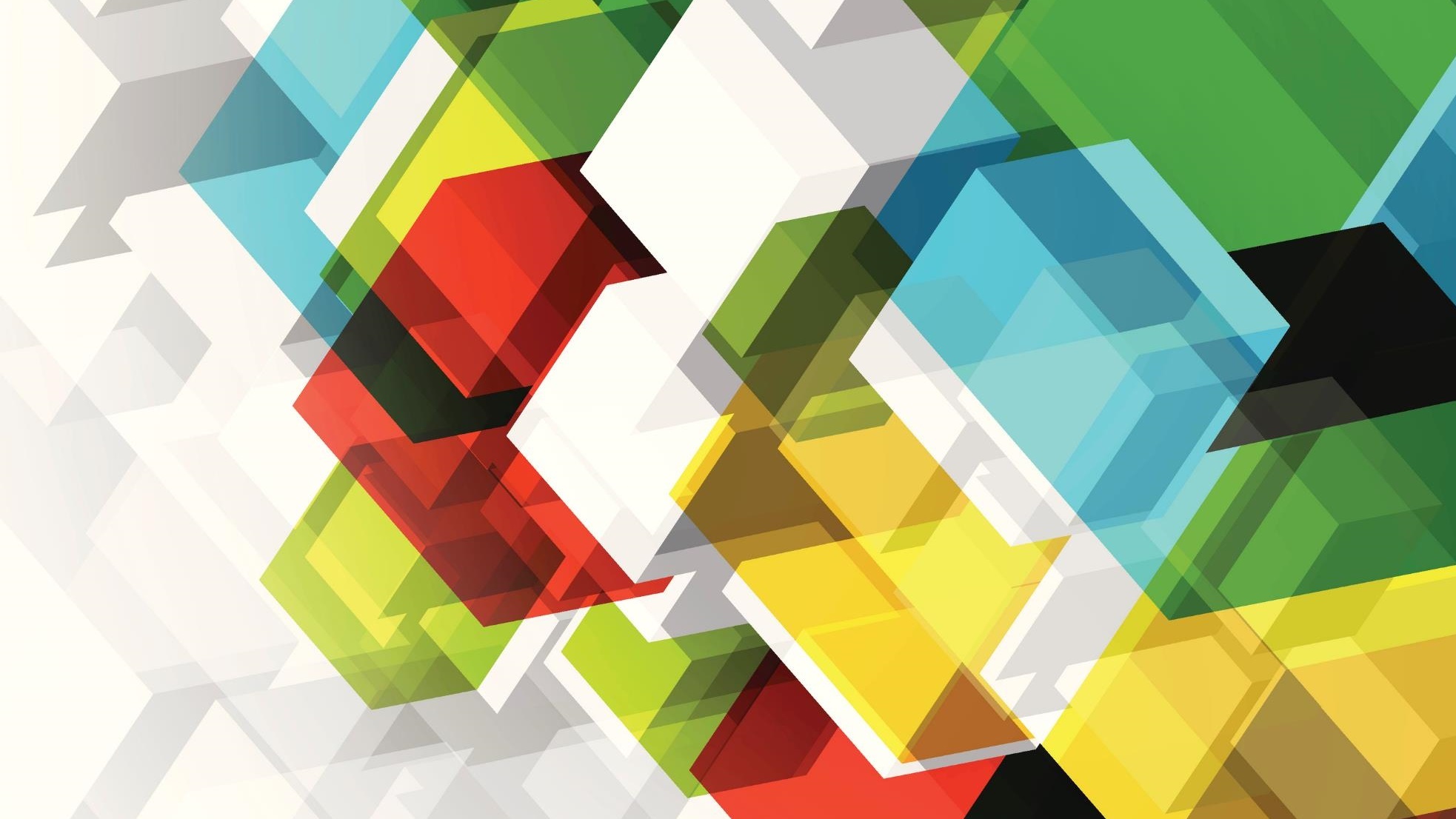 Governor’s Proposed Budget 2022-2023
Valley Mountain Regional Center Public Policy CommitteeLynda Mendoza (Chair/Board vice-president), Candice Bright (Co-Chair, CLASP member) Margaret Heinz, Ex-Officio and Board President, Robert Balderama, Dena Hernandez (SCDD North Valley Hills), Karyn Gregorius (CLASP member), Emily Grunder, catrina castro. Staff:  Tony Anderson, Executive Director and Doug Bonnet, Special Assistant to the Executive Director.
Annual Budget Report 
June 2022